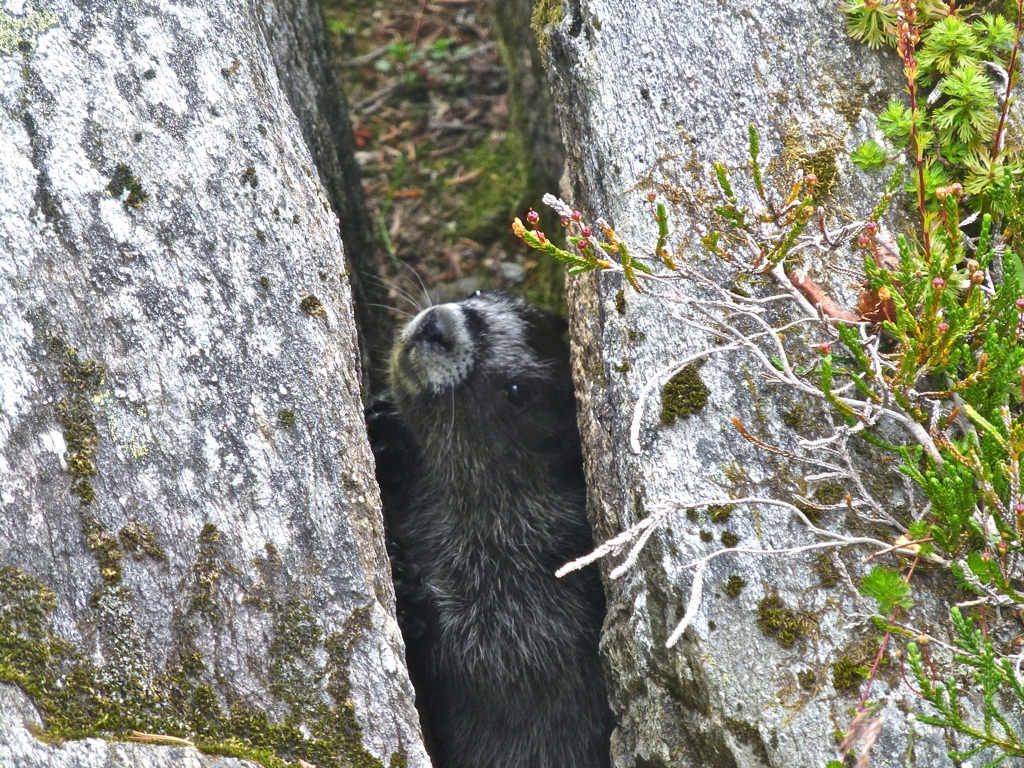 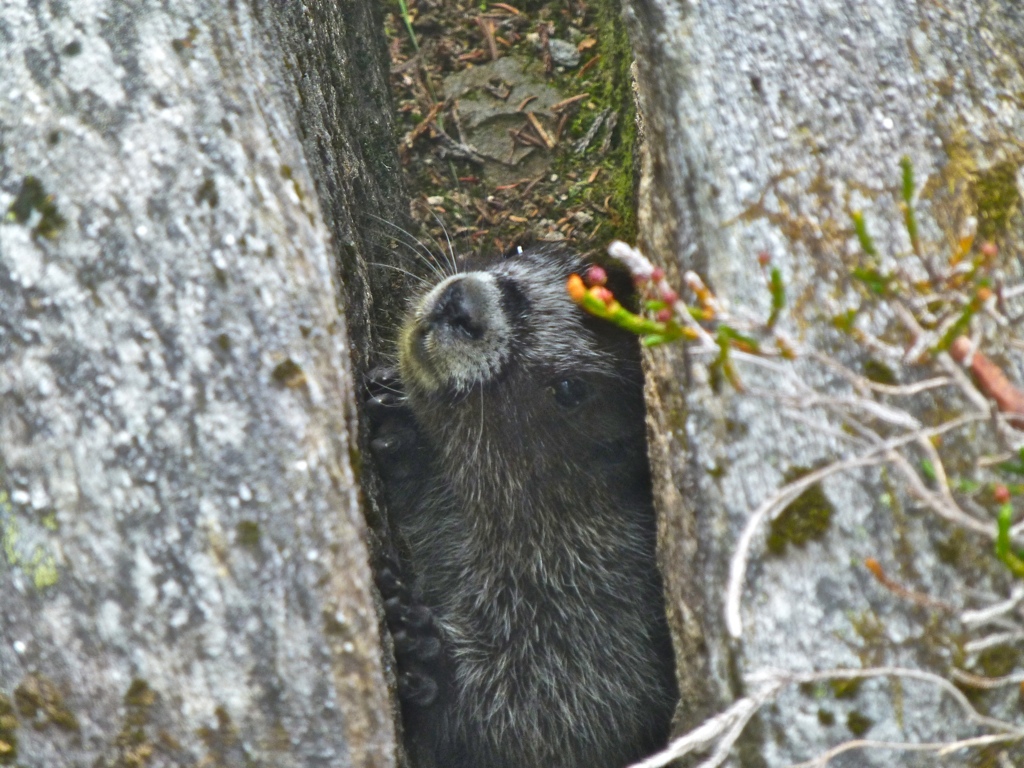 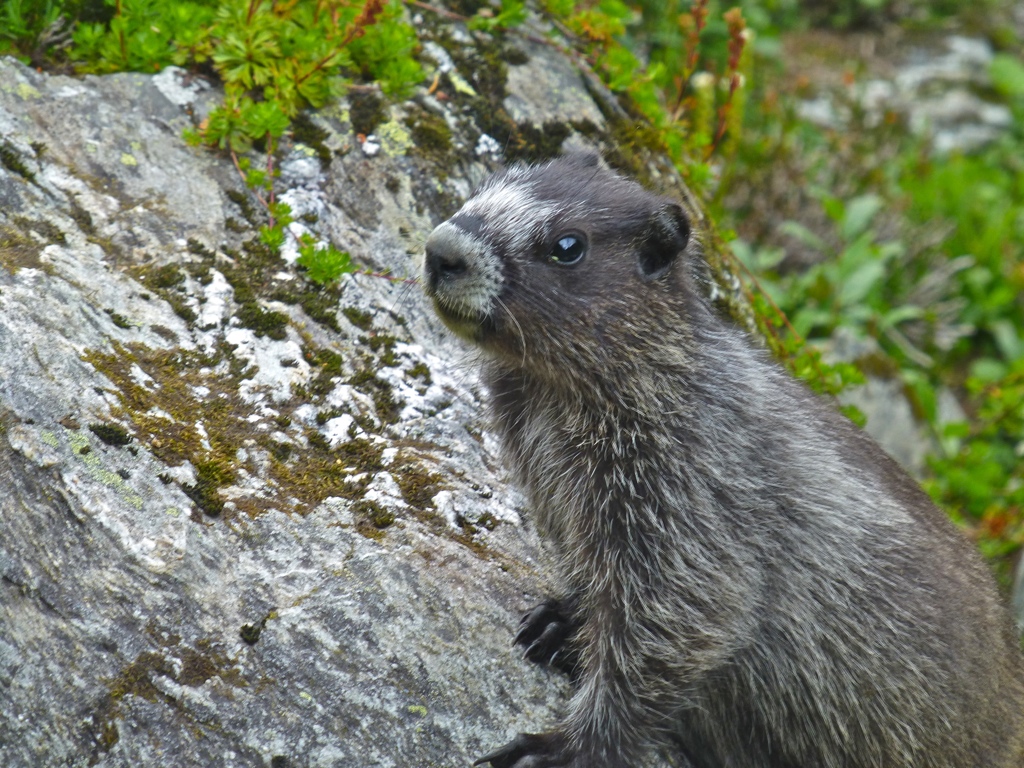 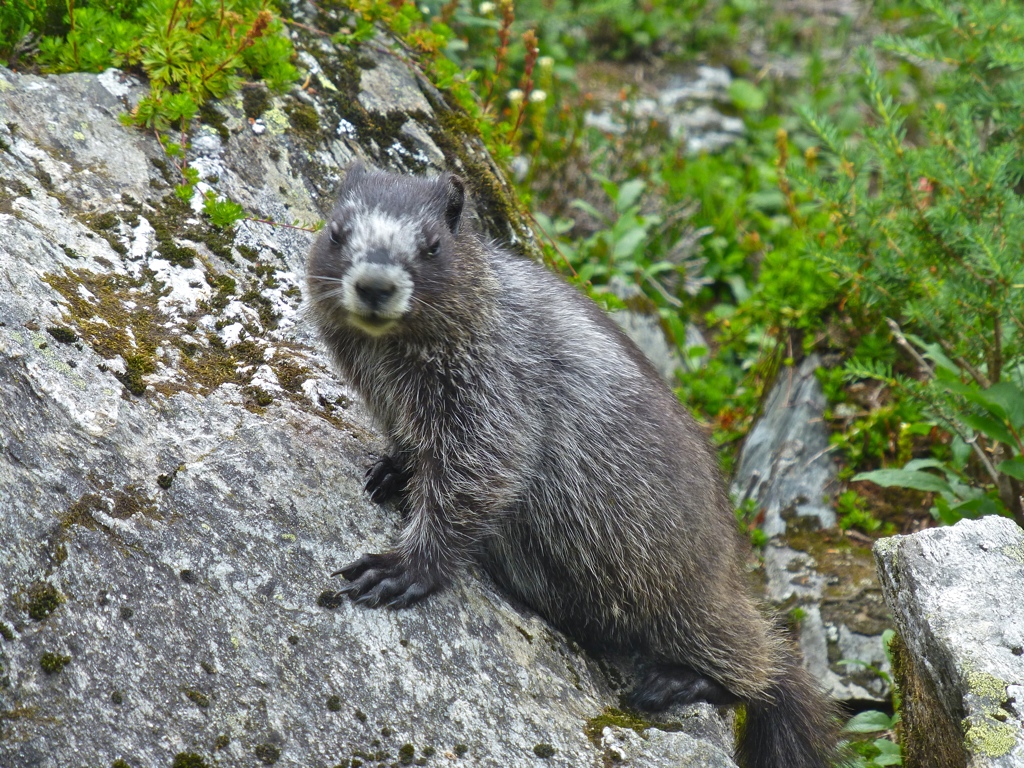 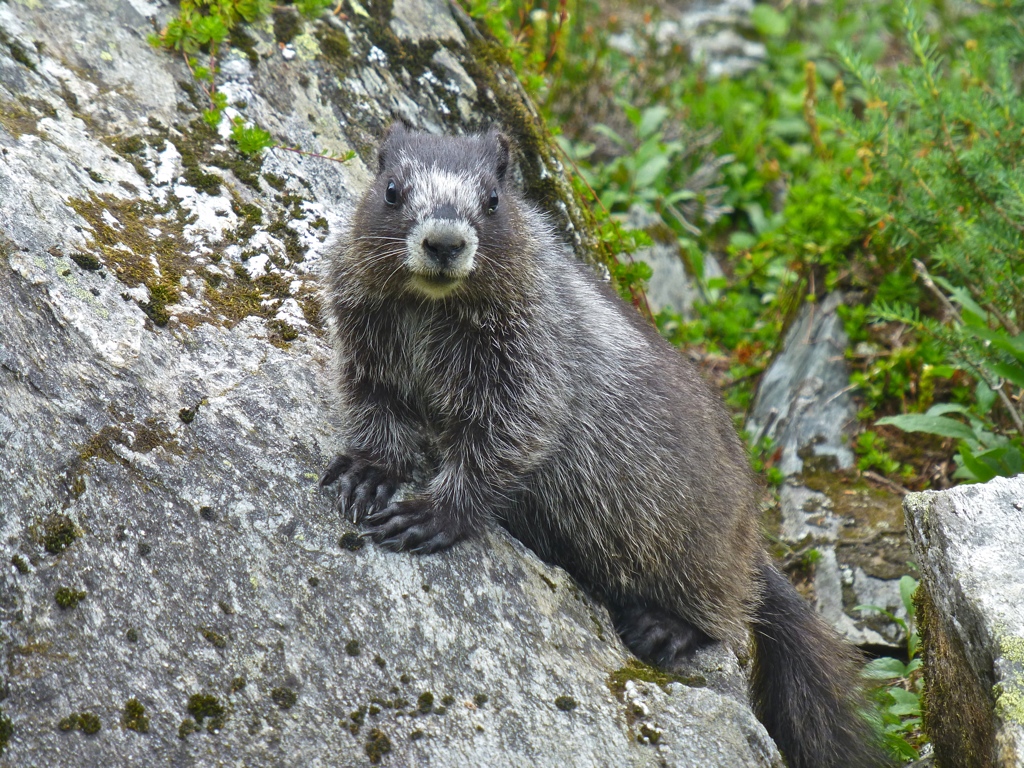 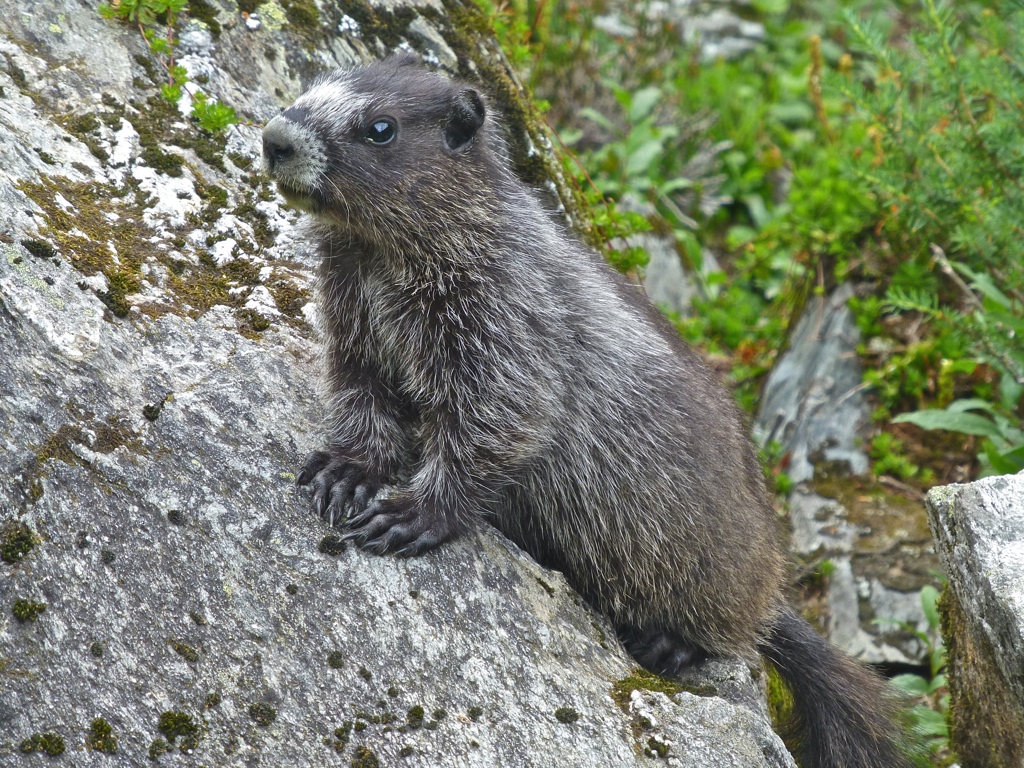 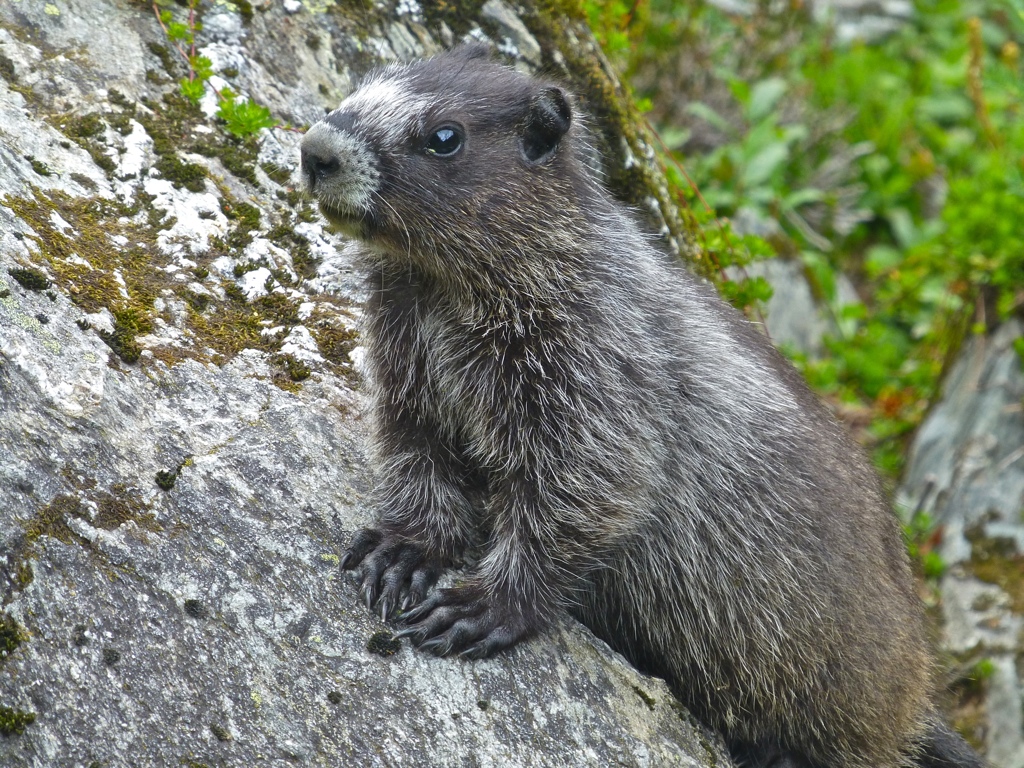 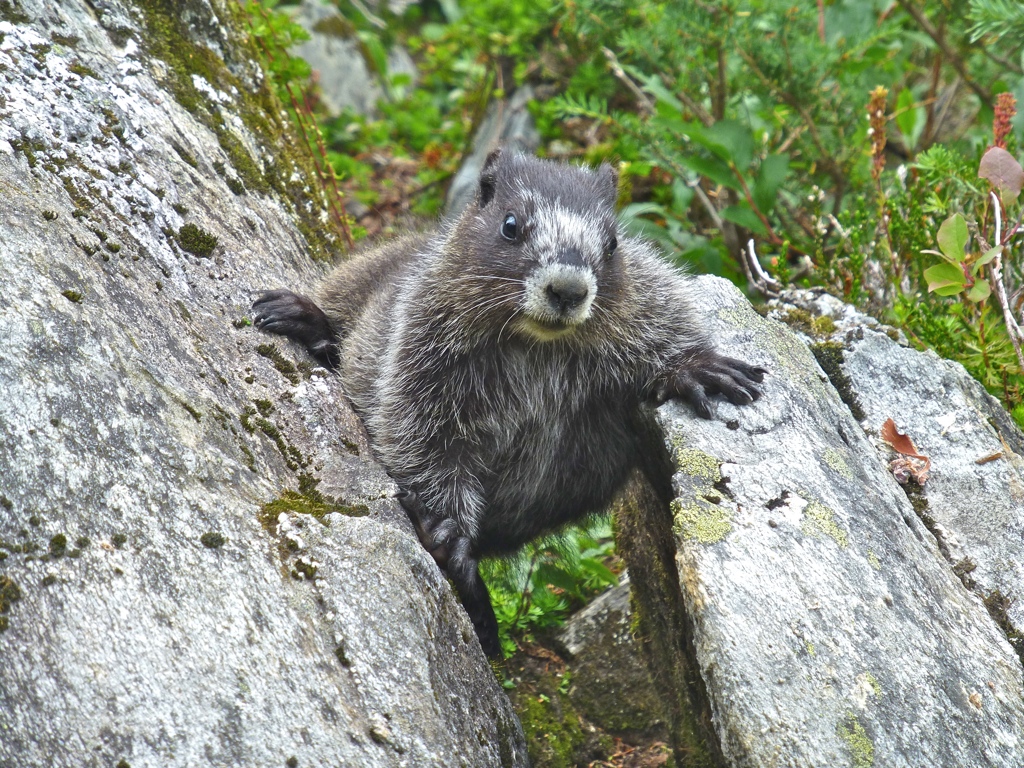 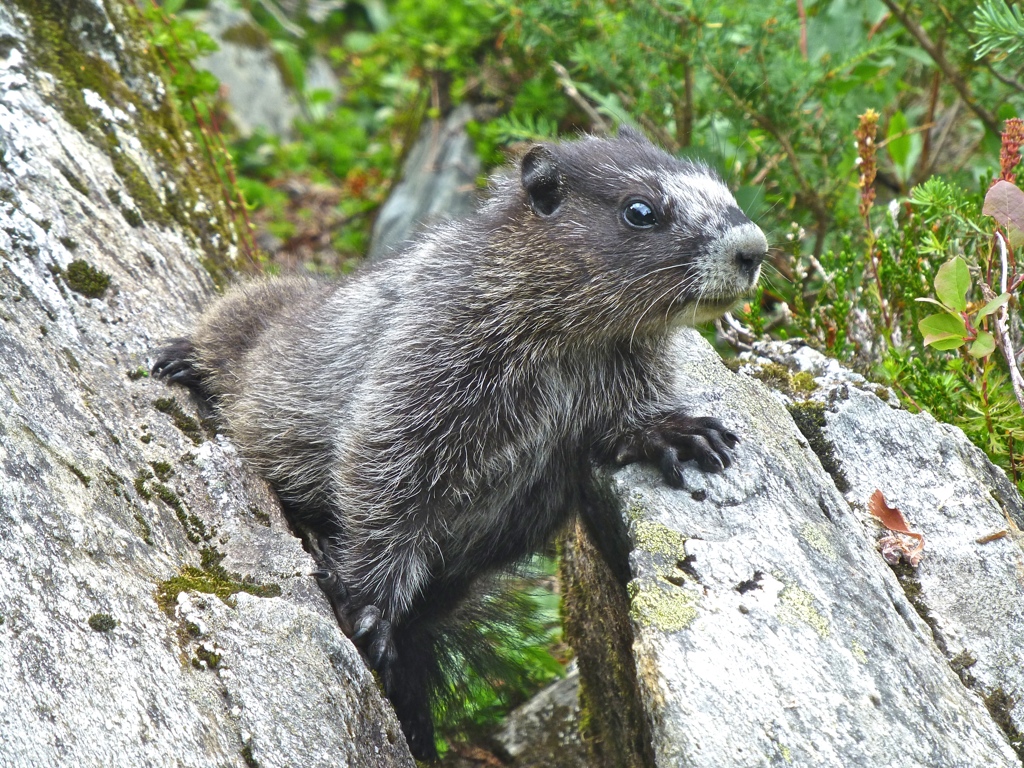 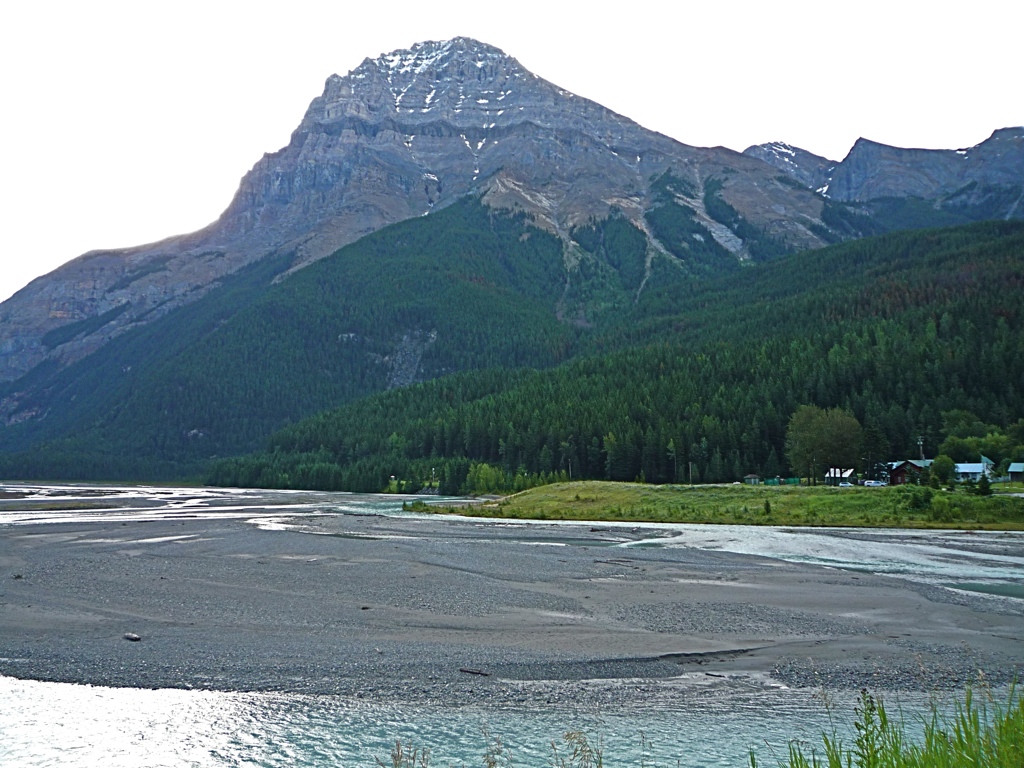 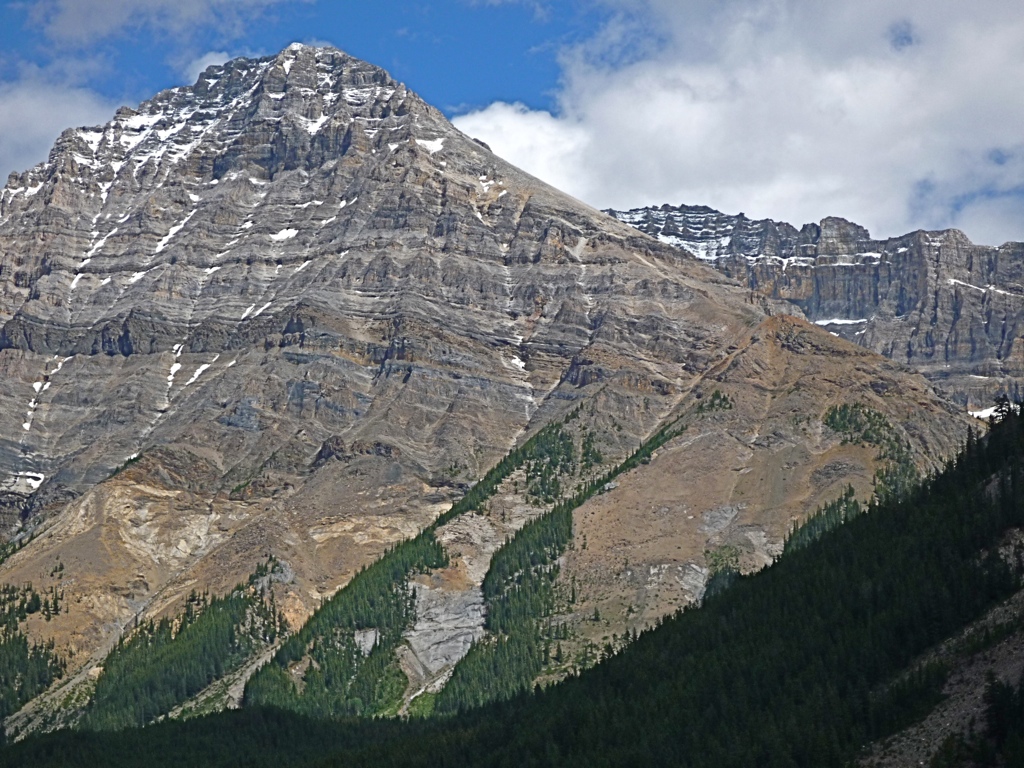 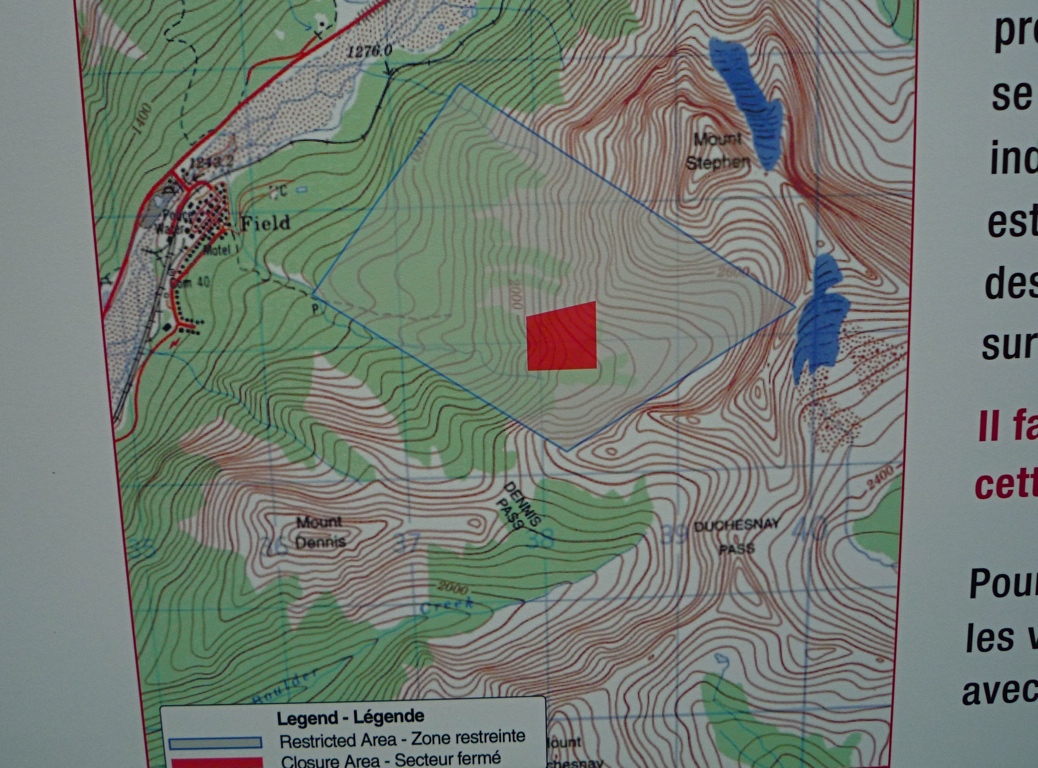 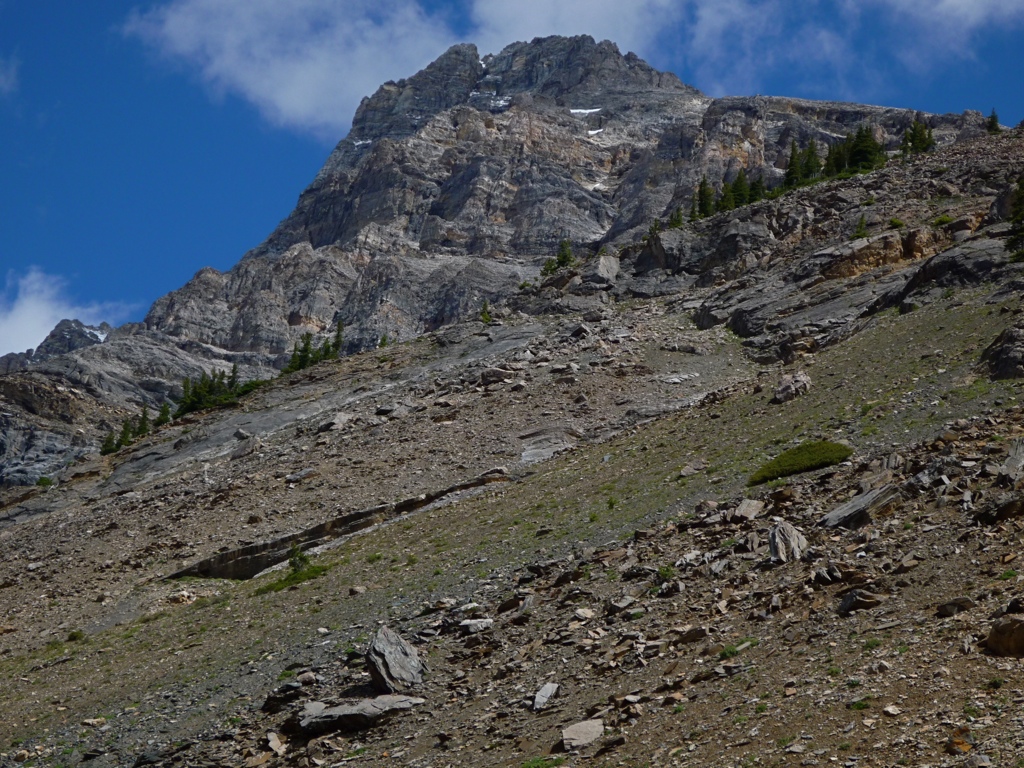 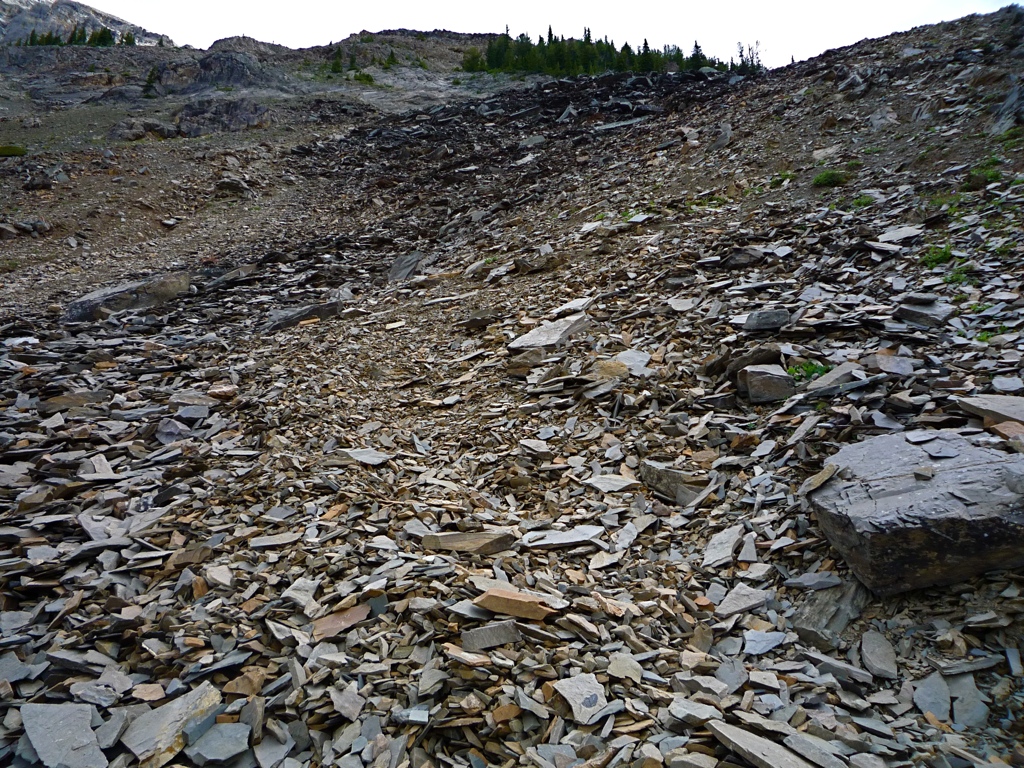 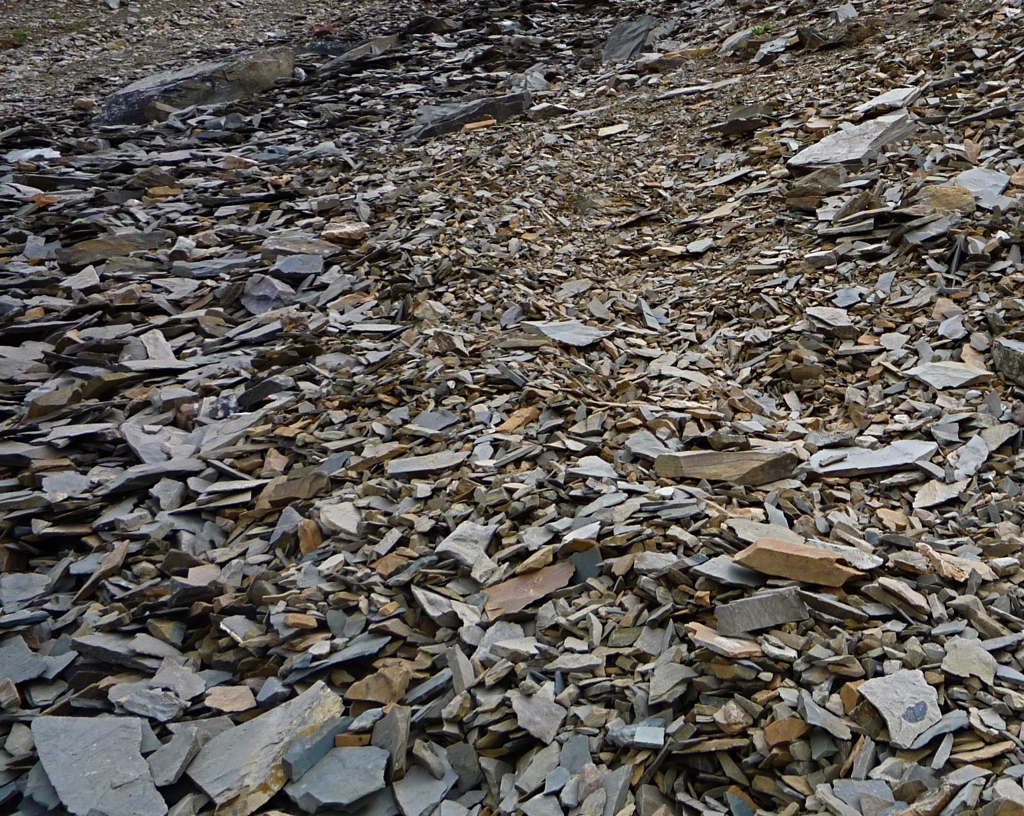 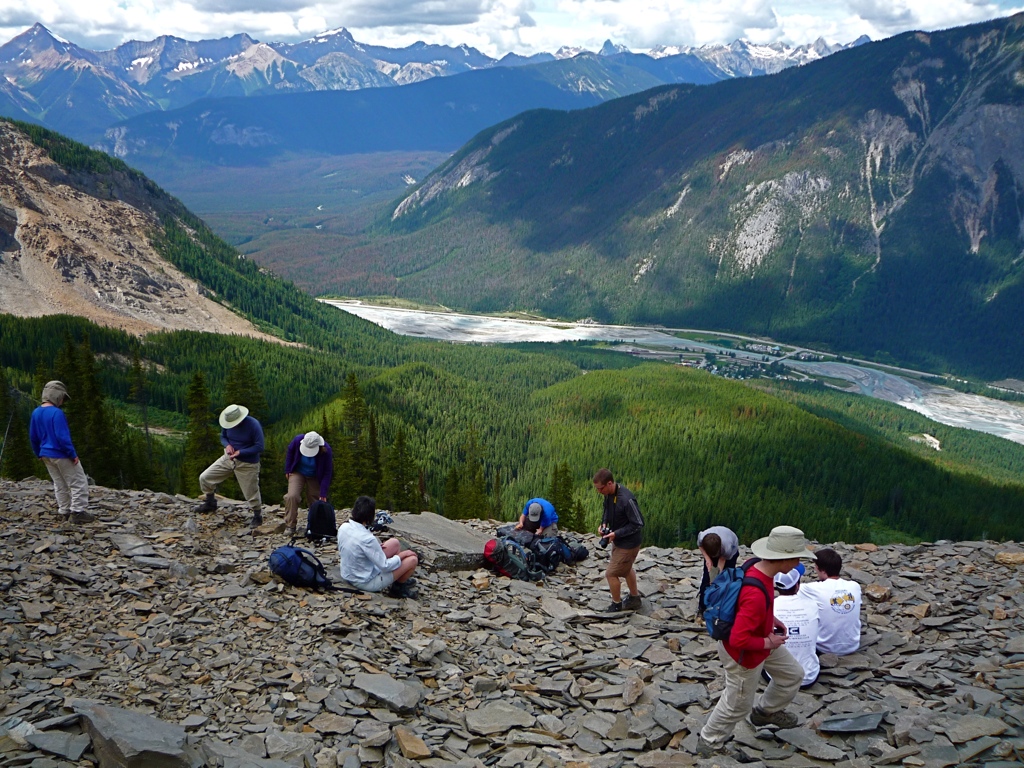 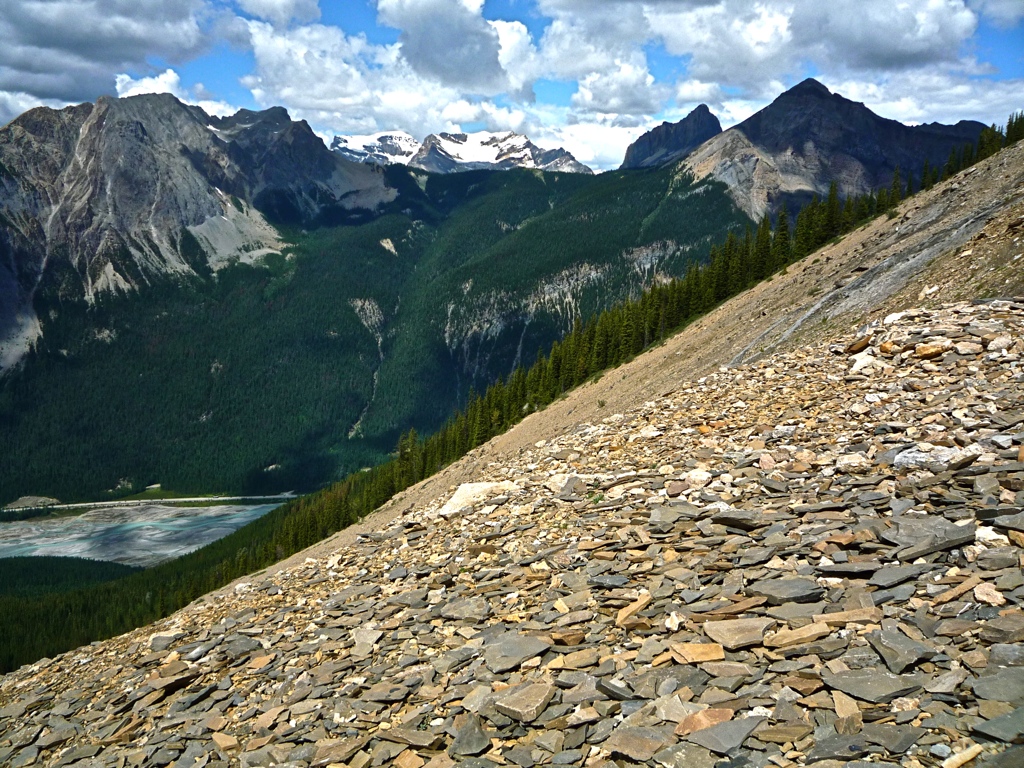 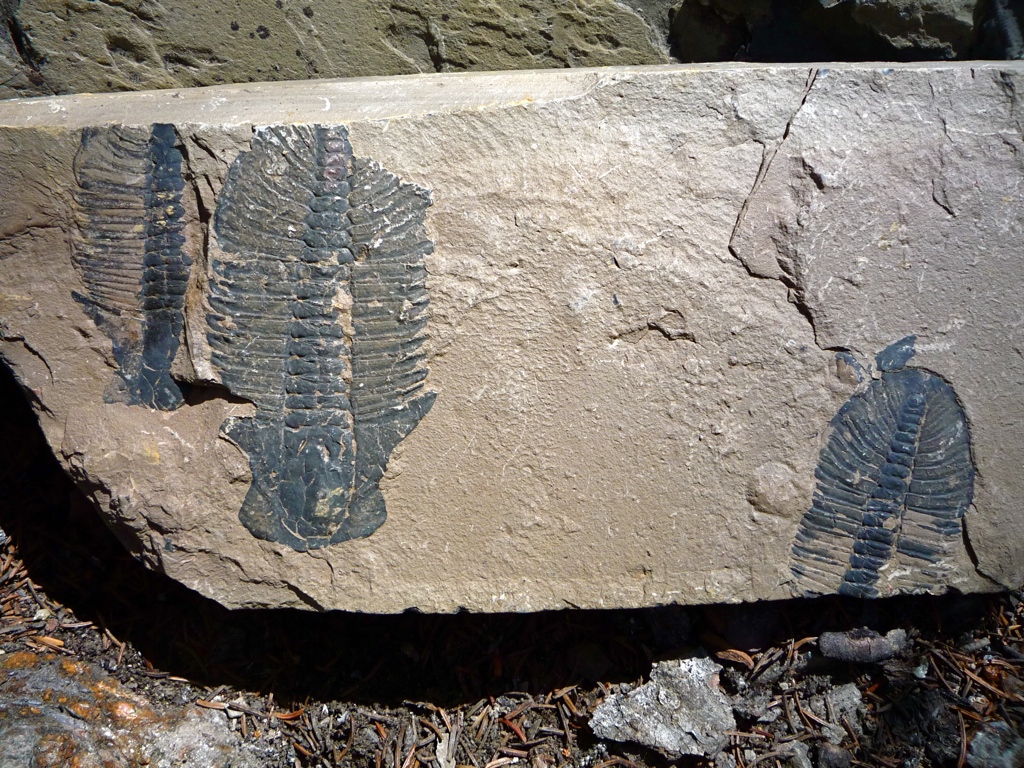 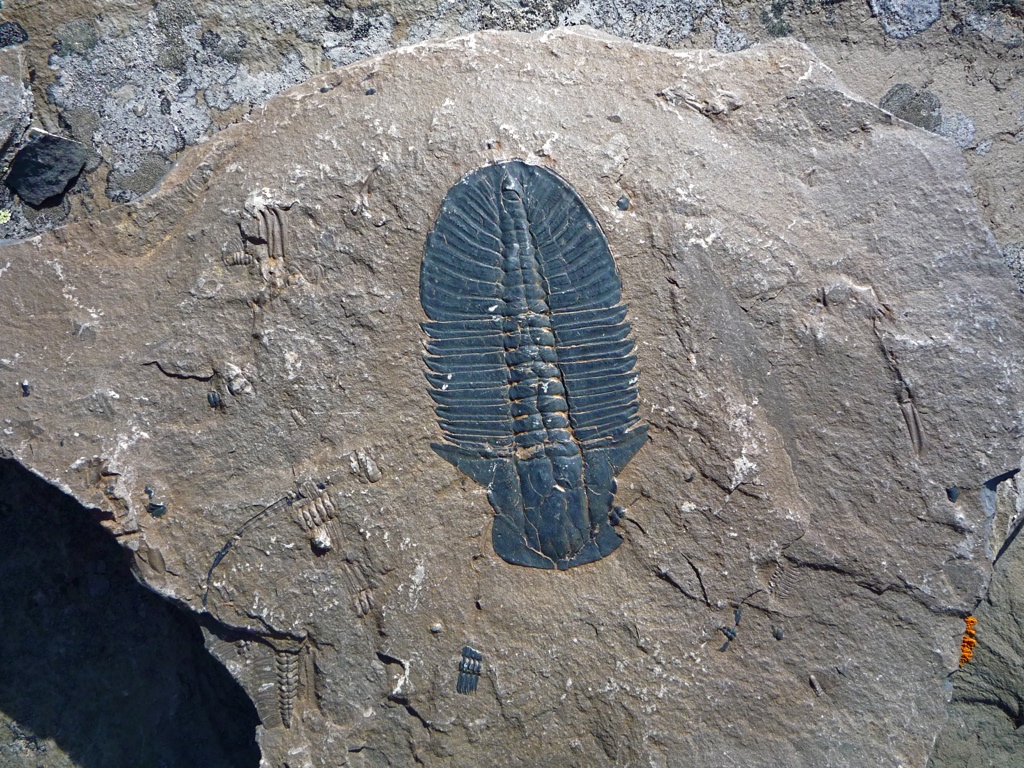 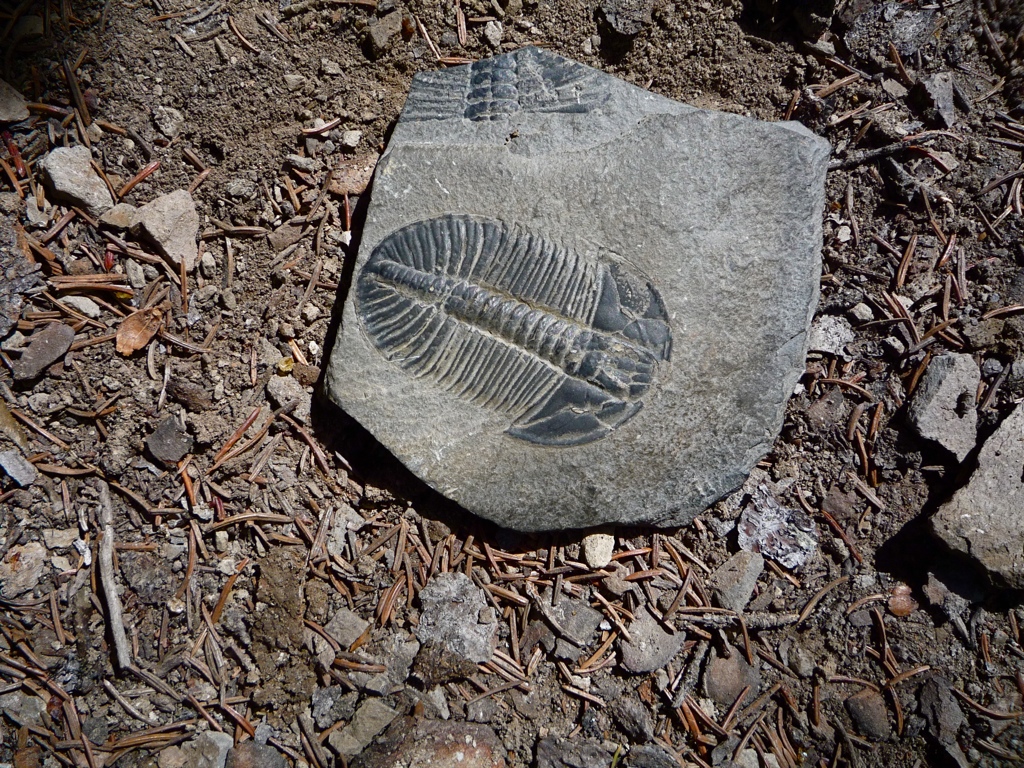 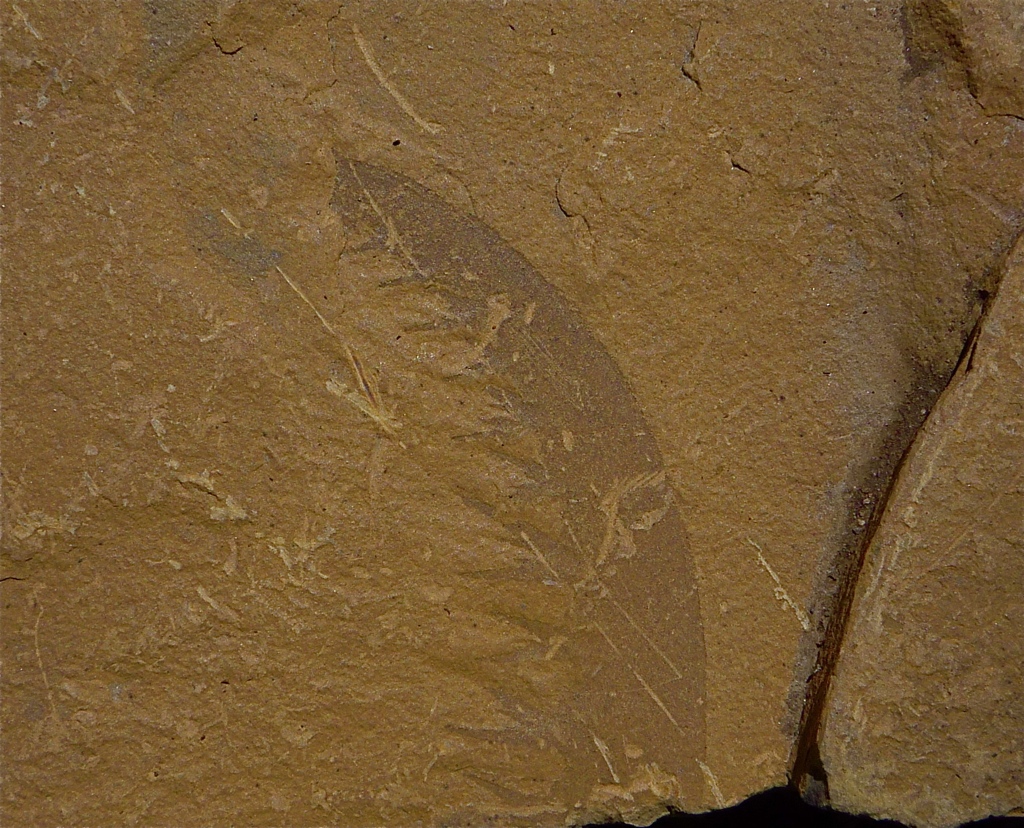 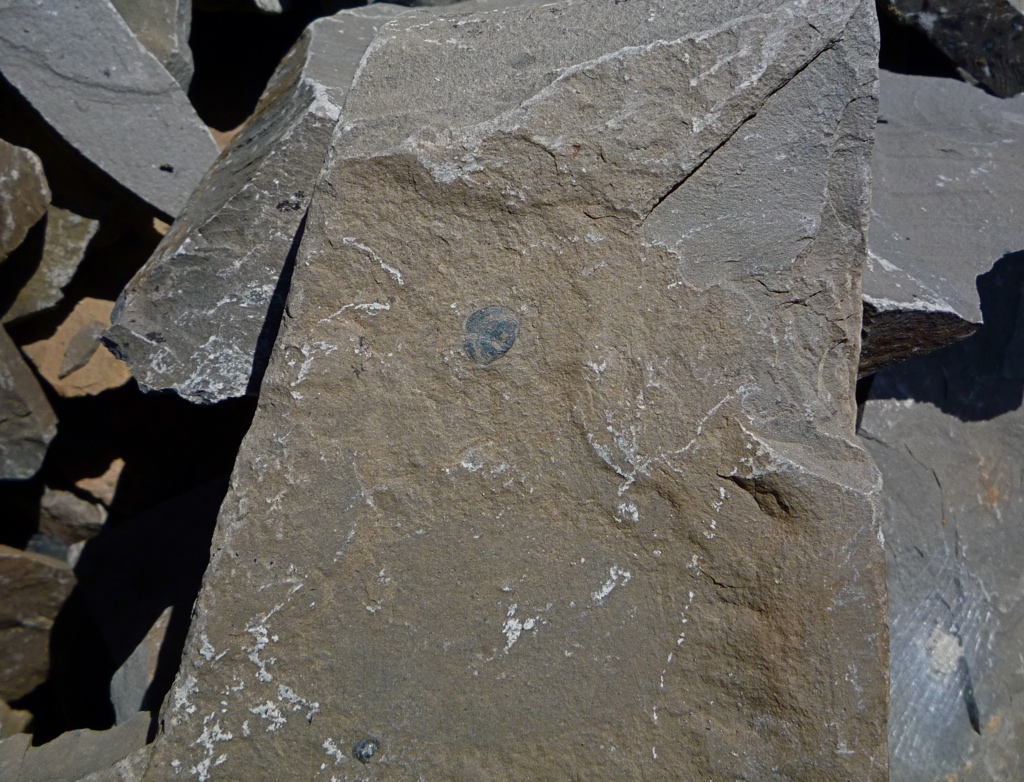 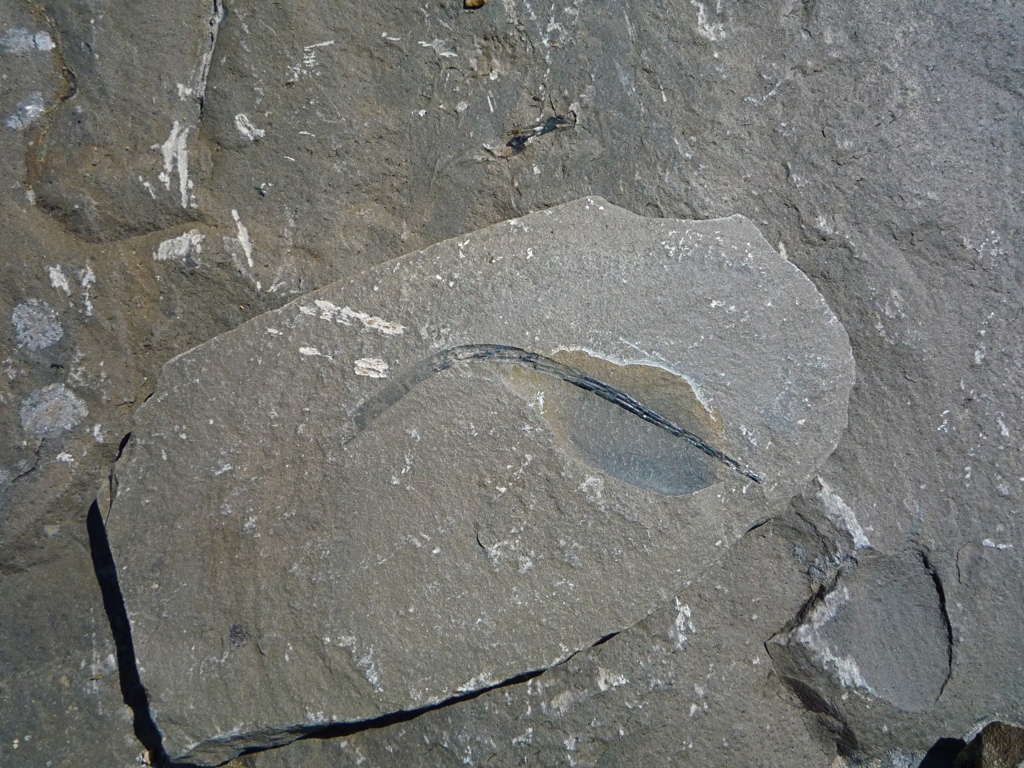 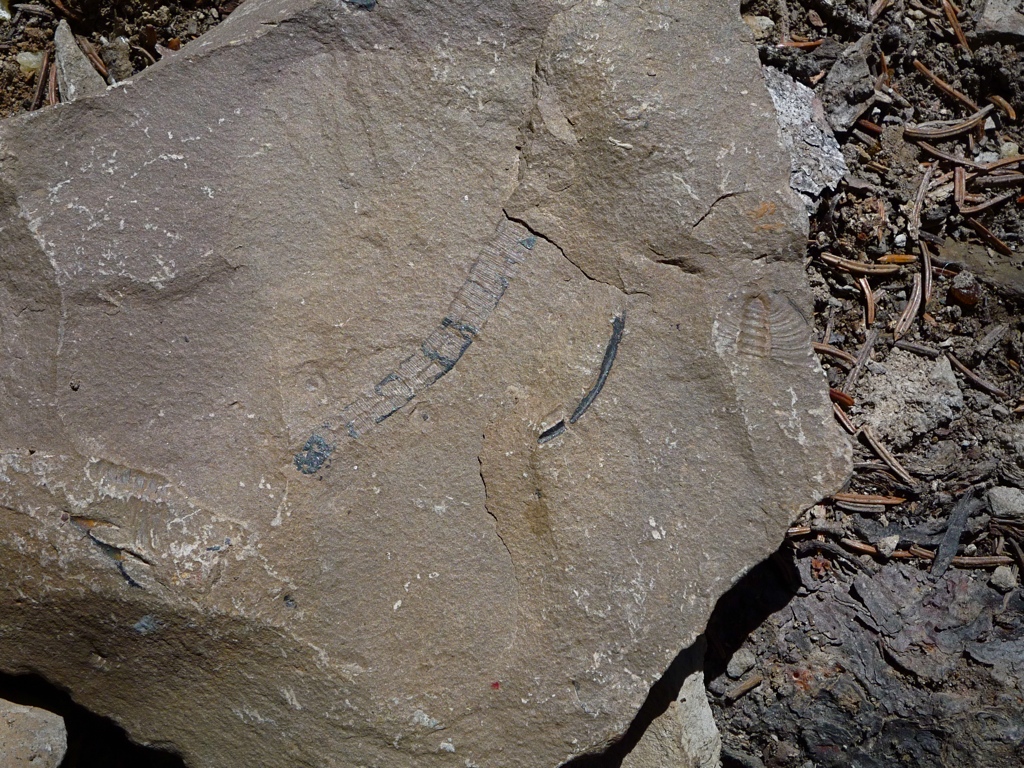 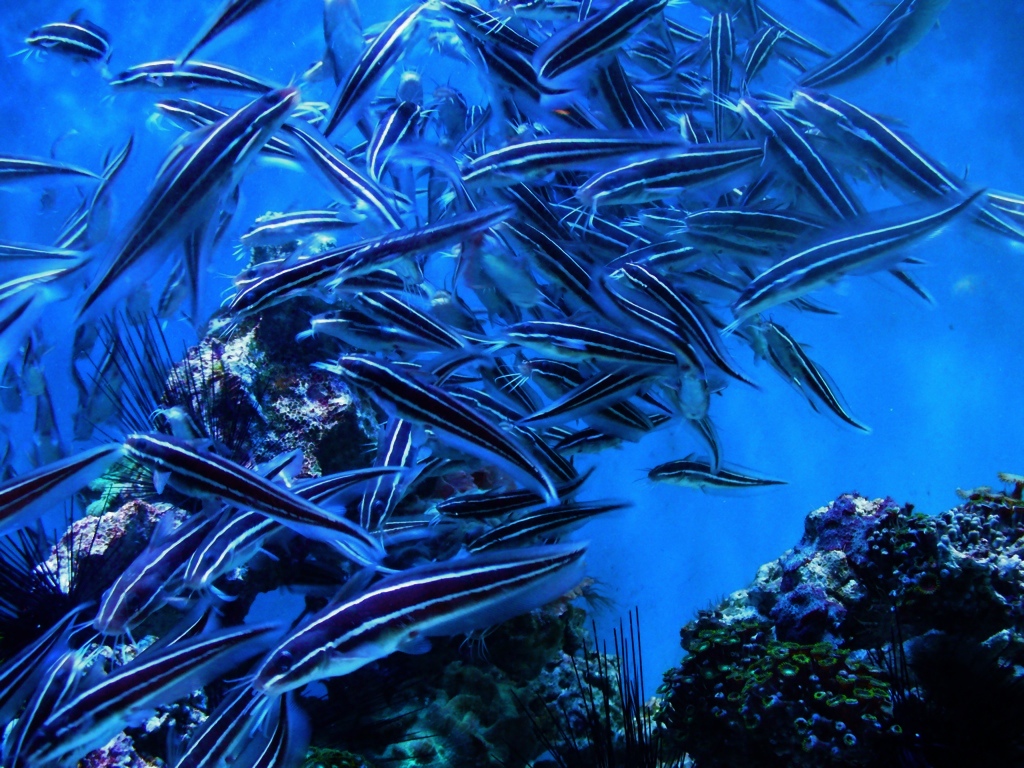 God packs Earth with as much life as possible for as long as possible.
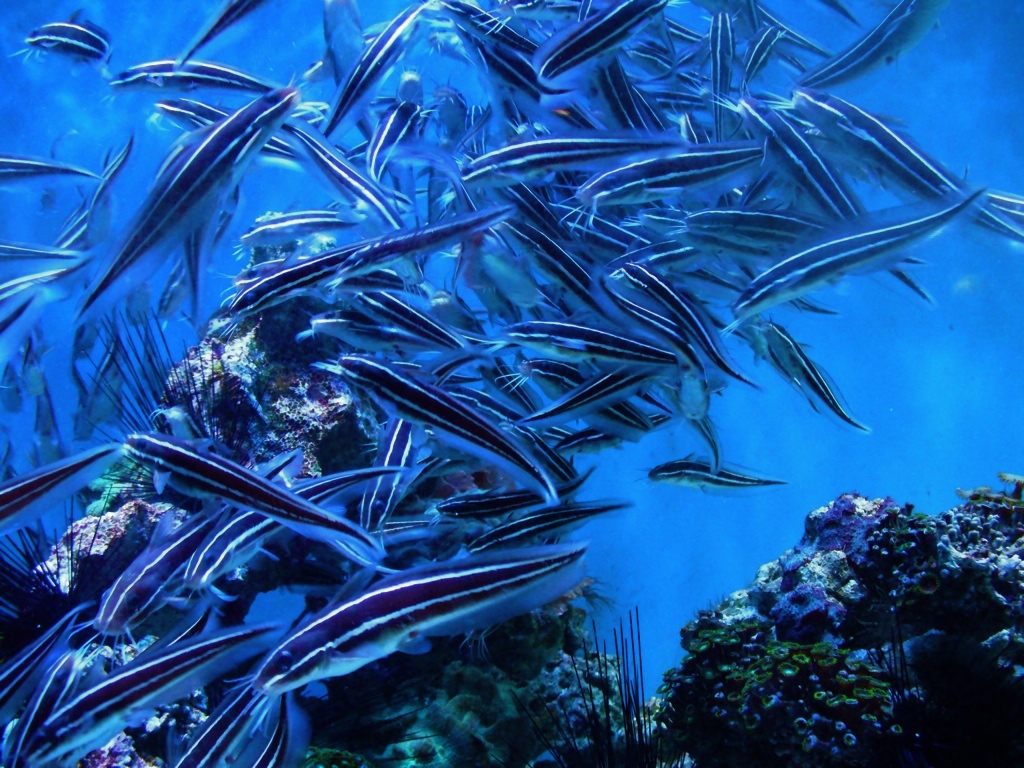 How many are your works, O Lord! In wisdom you made them all; the earth is full of your creatures.

                                                    Psalm 104:24
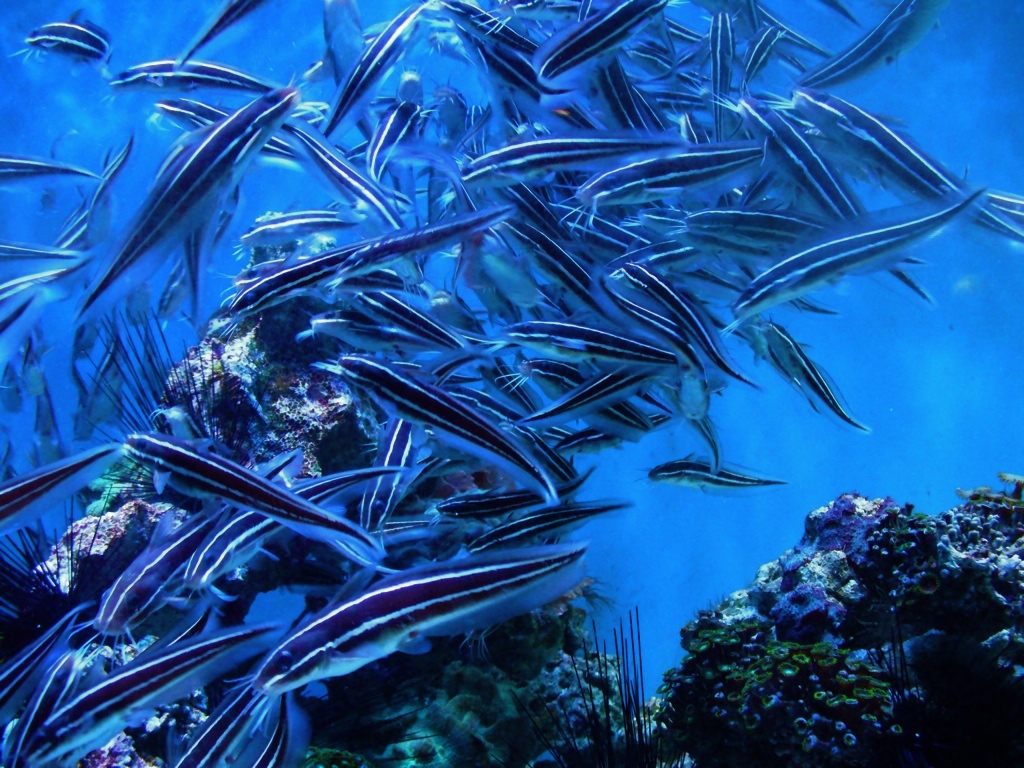 There is the sea, vast and spacious, teeming with creatures beyond number—living things both large and small.

                                                    Psalm 104:24
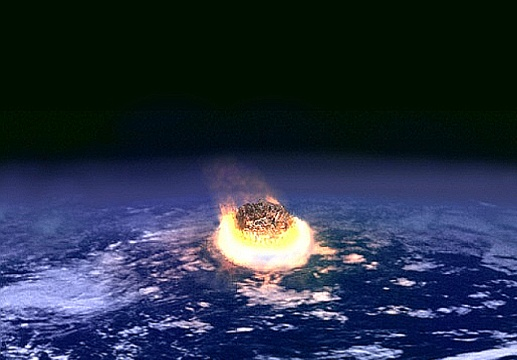 God uses cycles of mass extinctions and speciations.
NASA
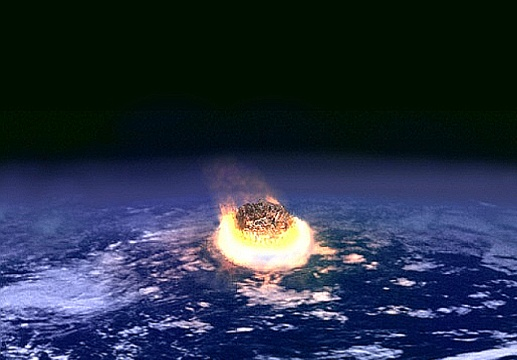 When you hide your face, they are terrified; when you take away their breath, they die and return to the dust.
Psalm 104:29
NASA
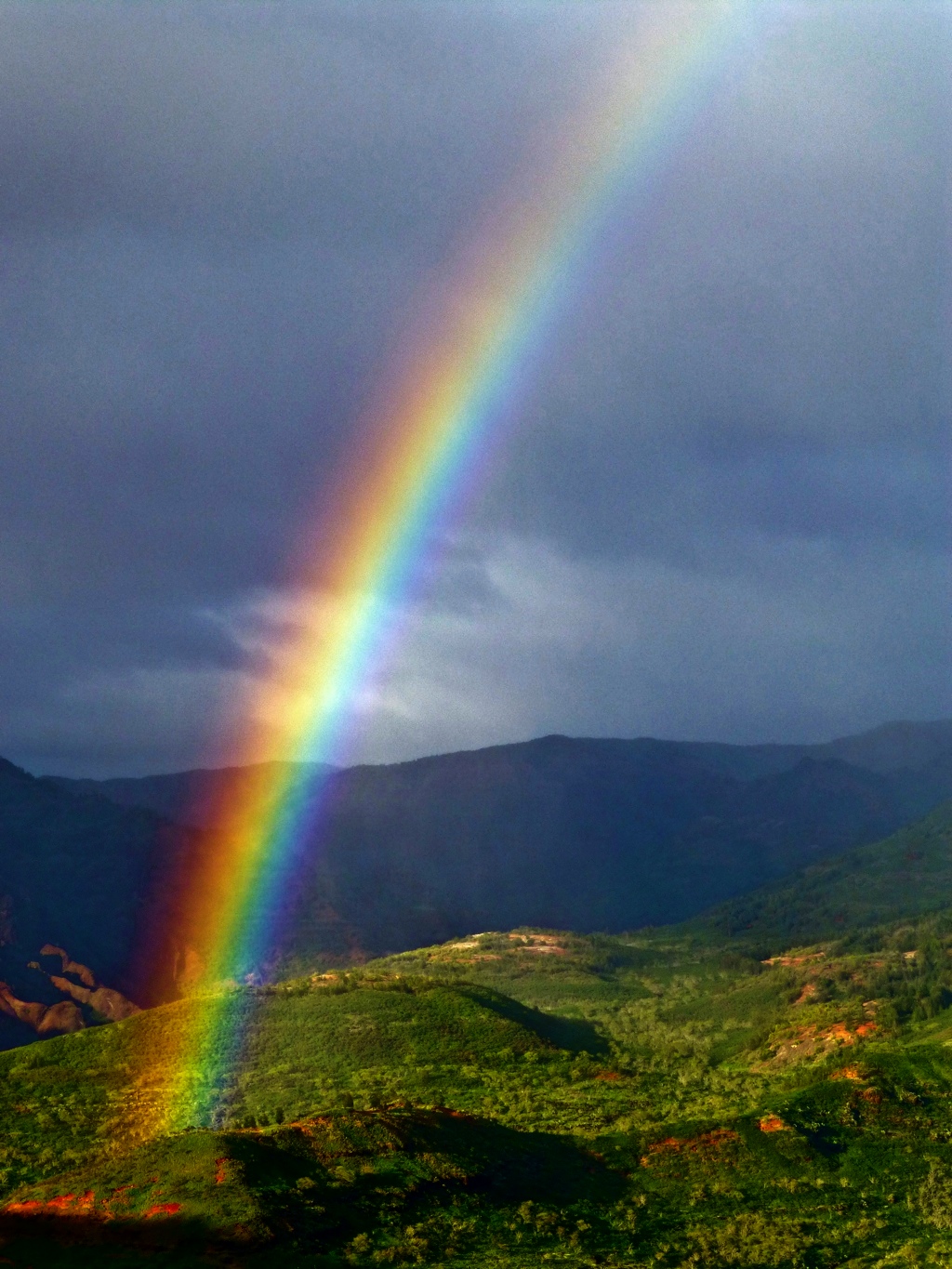 When you send your spirit, they are created, and you renew the face of the earth.
Psalm 104:30
Hugh Ross
Cambrian Explosion Timing
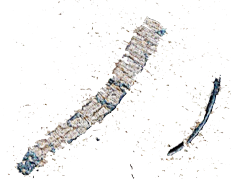 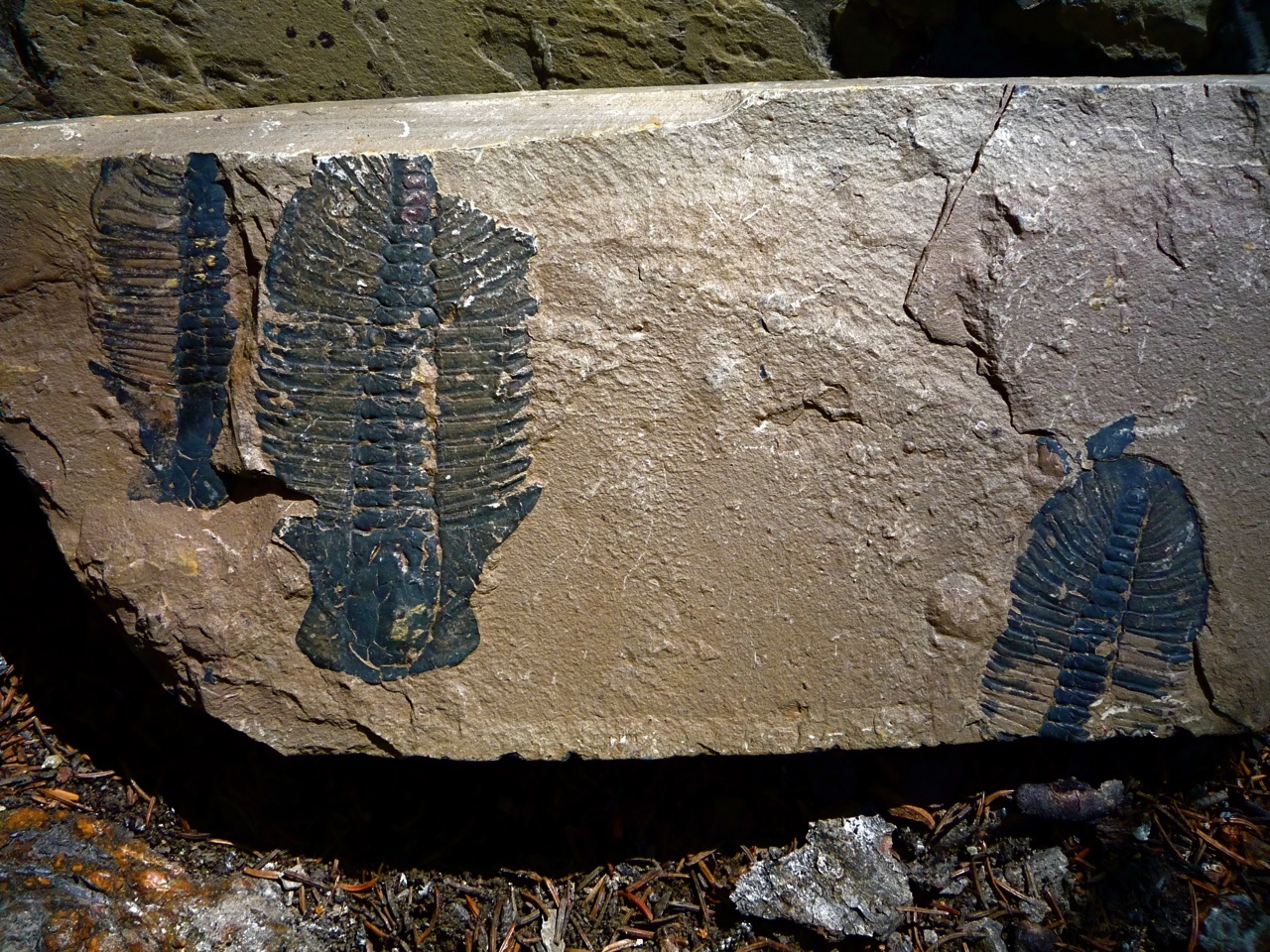 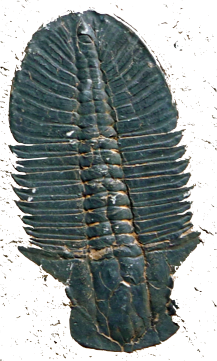 Hugh Ross
Cambrian Explosion Timing
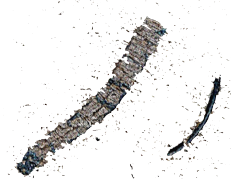 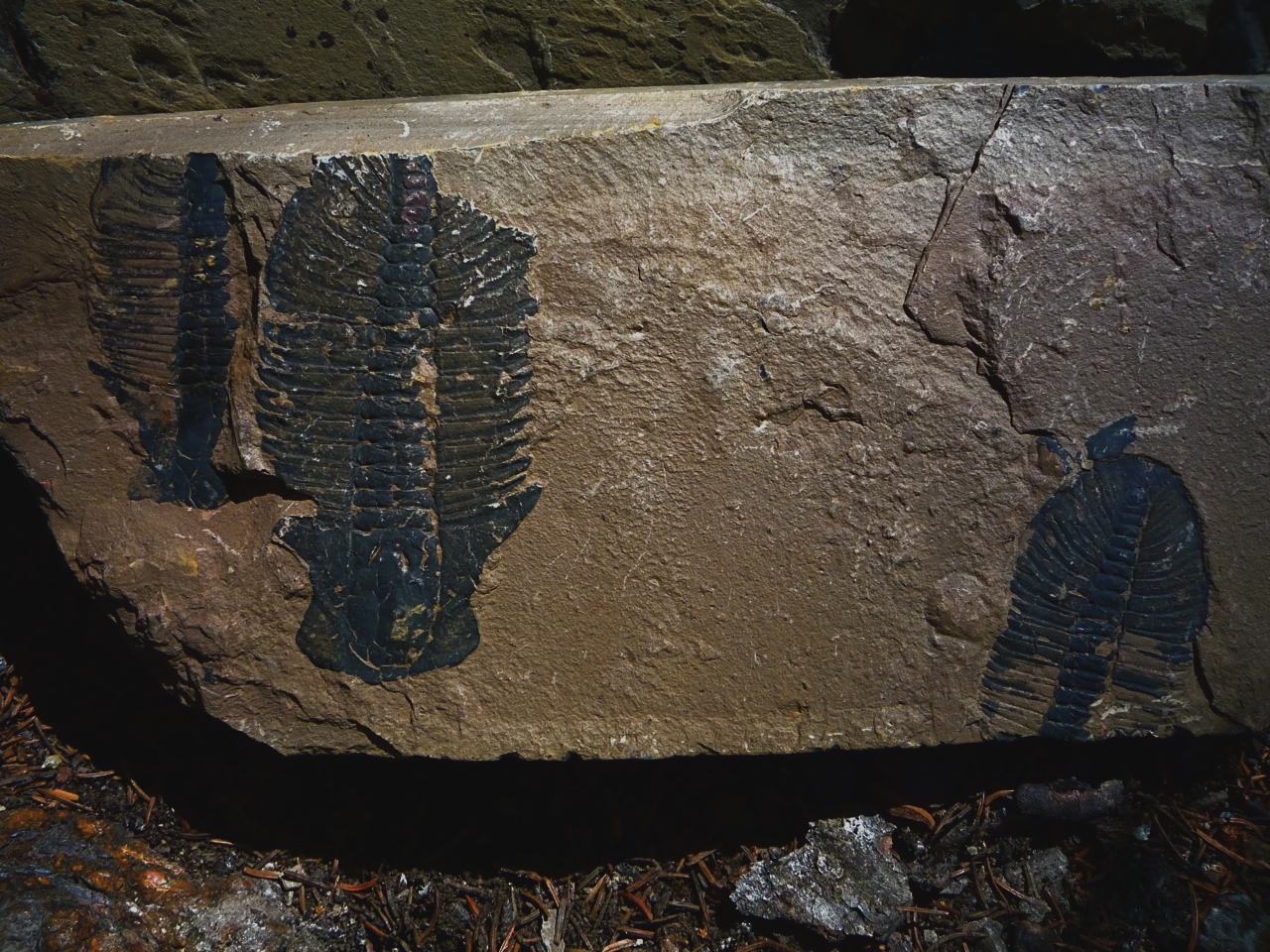 just after the last snowball event
  just after last spiral arm crossing
  just after oxygen level rises above 8-10%
  just after transparent skies appear for the first time
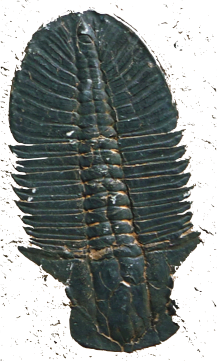 Hugh Ross
Cambrian Explosion Timing
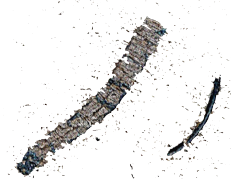 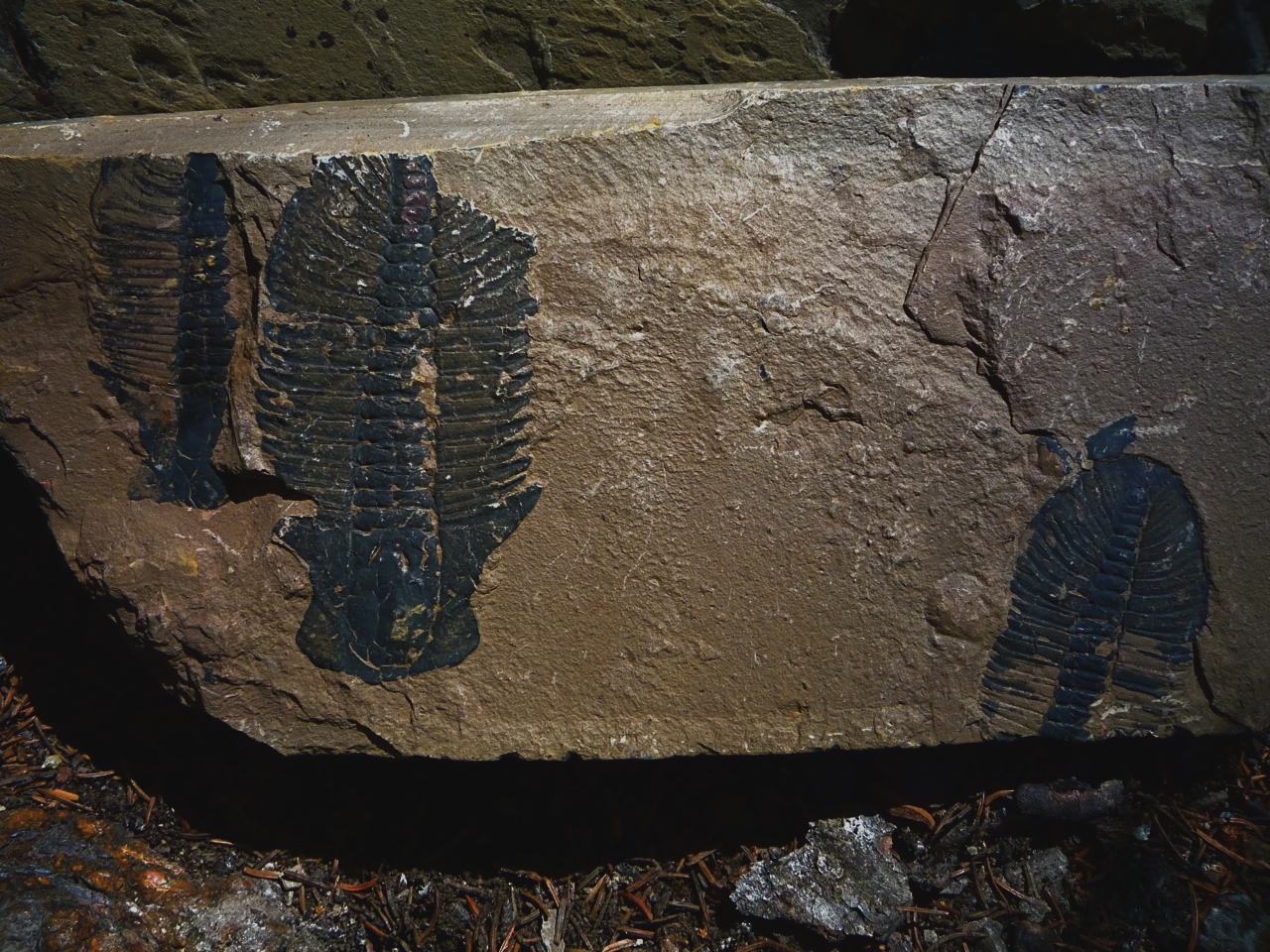 just after continental coverage of Earth’s surface attains 27%
  just after continental soils mature enough to sustain advanced plants
  just after the mass extinction of Avalon explosion animals
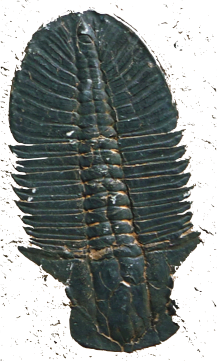 Hugh Ross
[Speaker Notes: Avalon explosion occurs immediately after atmospheric oxygen level reaches about 8%.]
Cambrian Explosion Timing
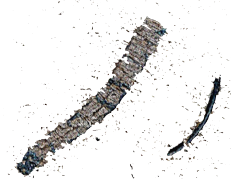 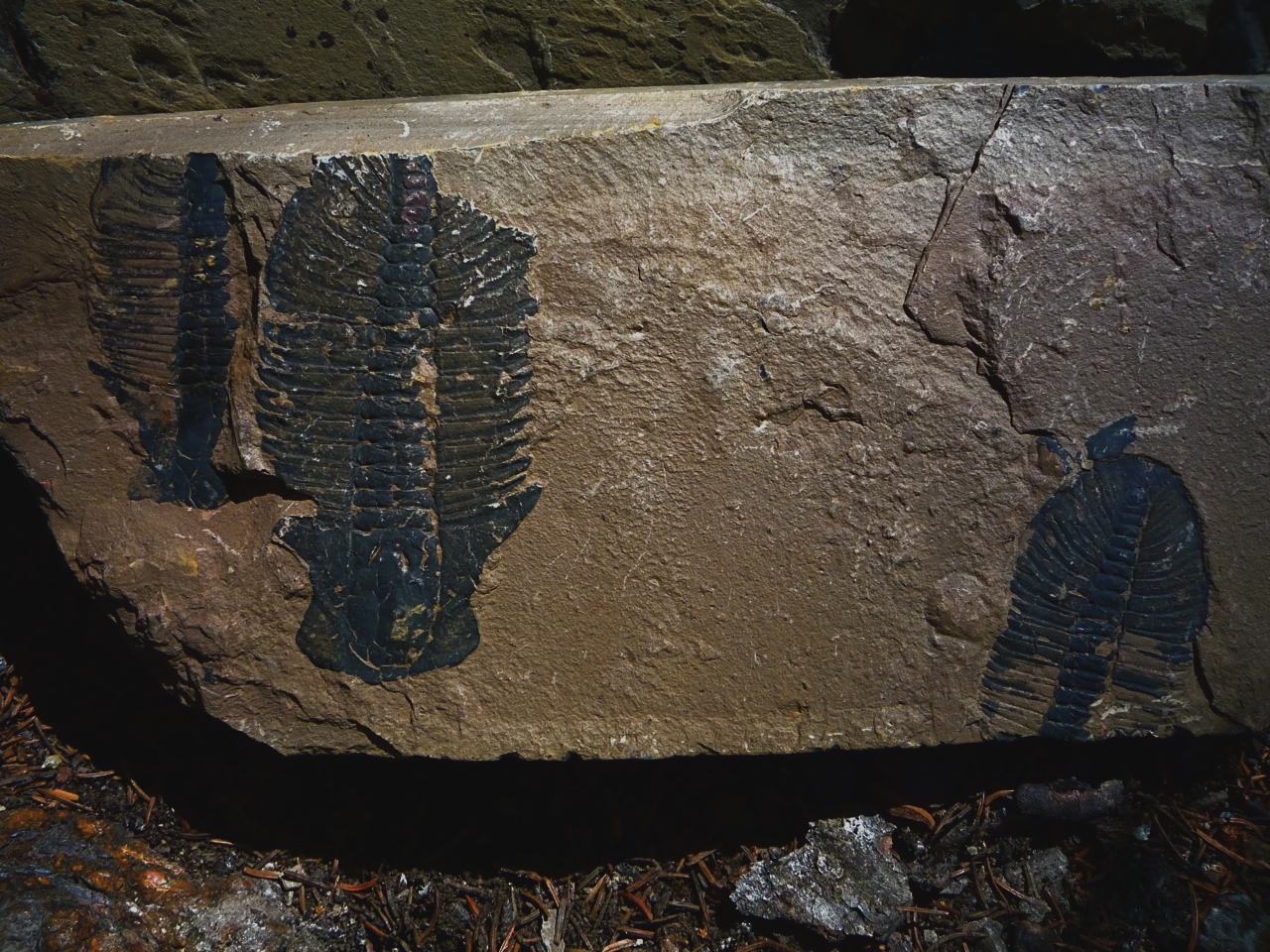 540 million years before mineable fossil fuel peaks
  540 million years before limestone deposits peaks
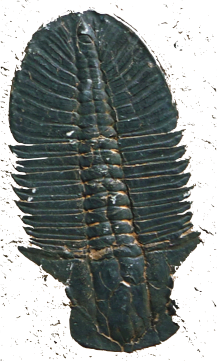 Hugh Ross
[Speaker Notes: Avalon explosion occurs immediately after atmospheric oxygen level reaches about 8%.]
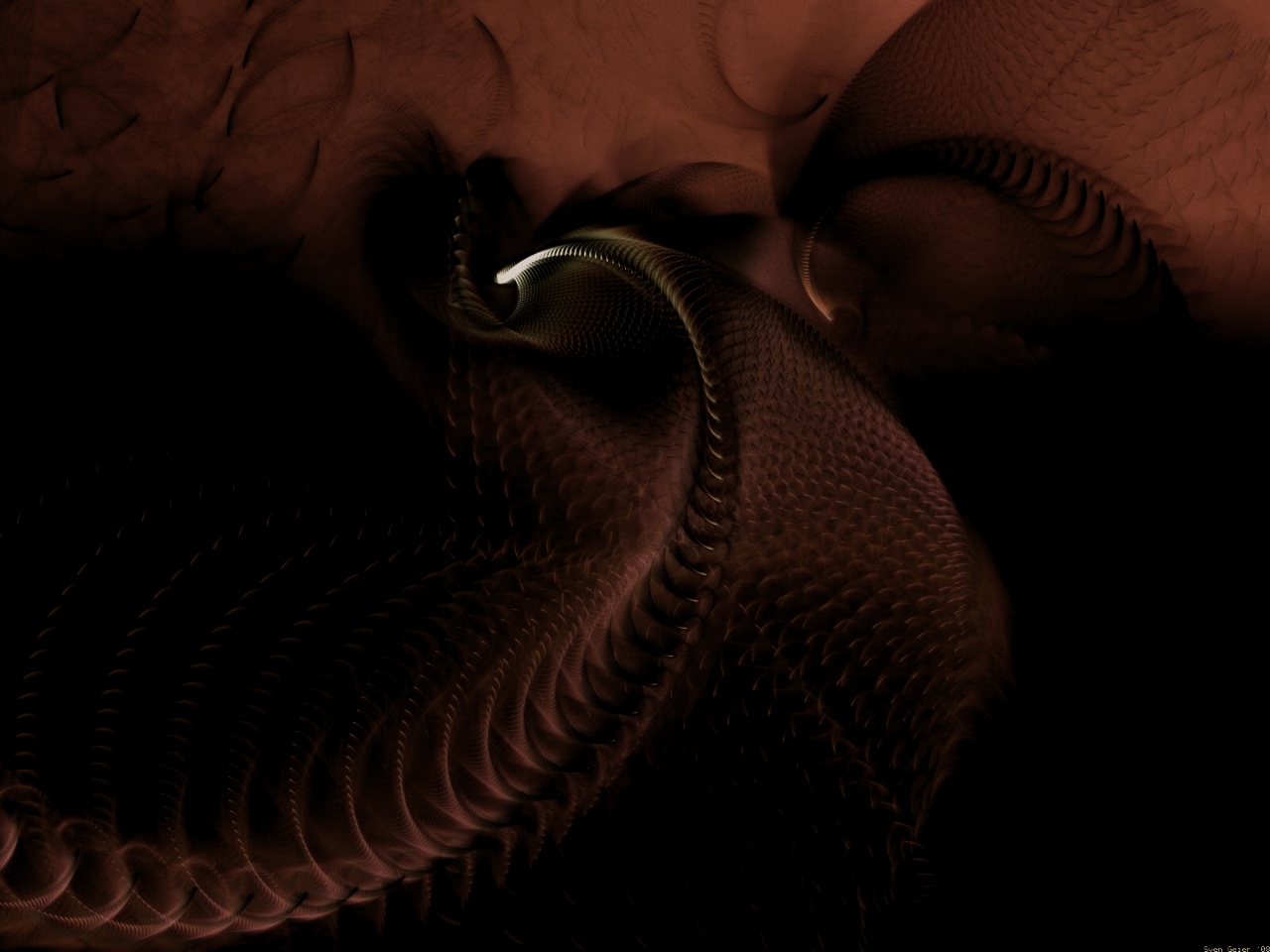 “Although the Cambrian explosion is of singular importance to our understanding of the history of life, it continues to defy explanation.”
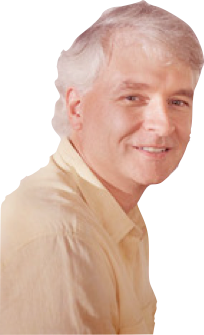 —Kevin Peterson
evolutionary biologist
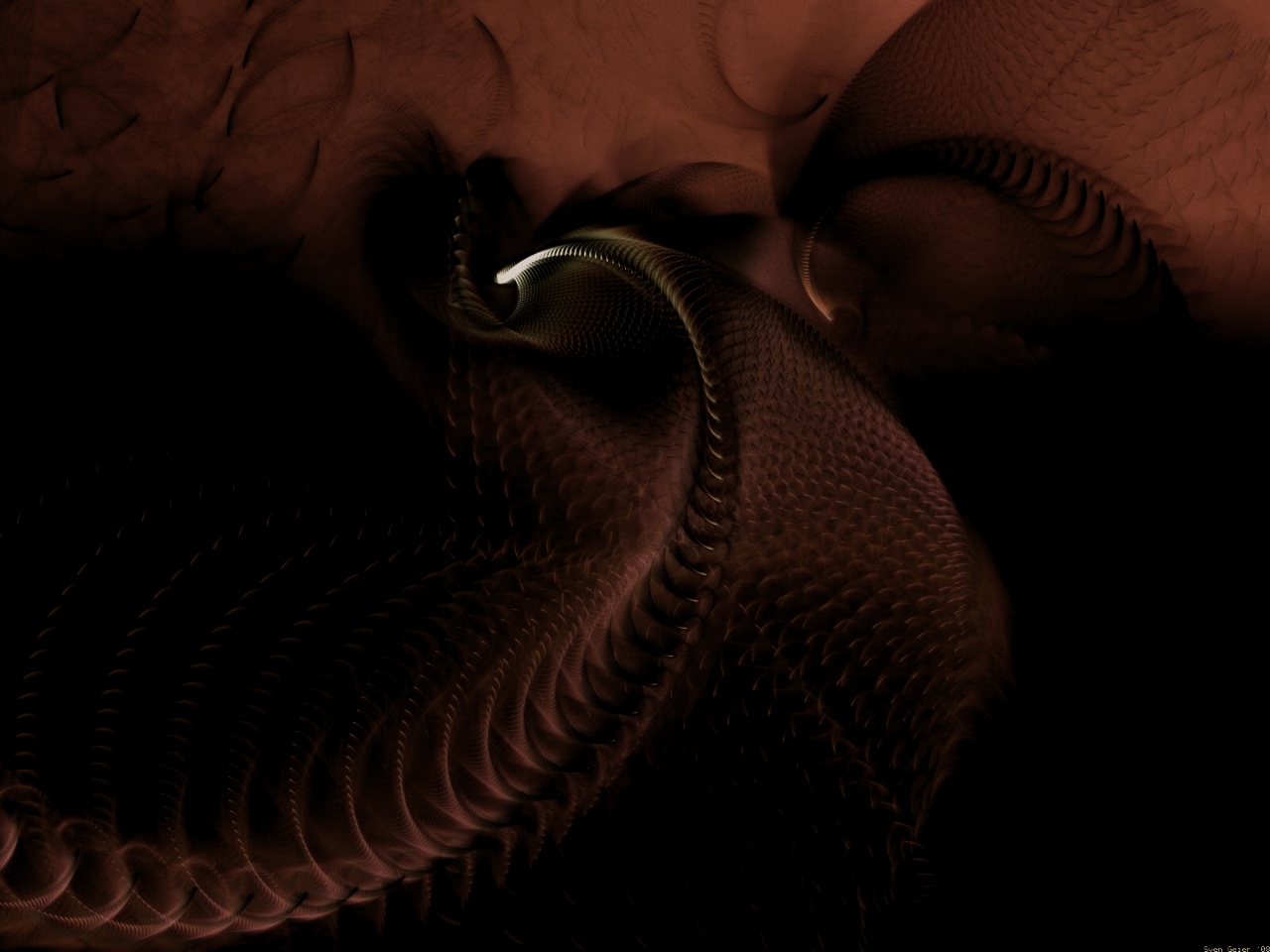 “The Cambrian strata of rocks, vintage about 600 my, are the oldest ones in which we find most of the major invertebrate groups. And we find many of them …
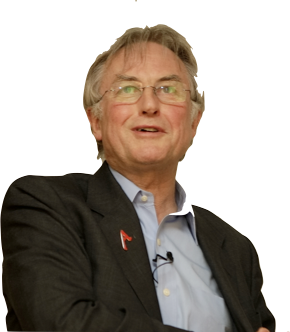 —Richard Dawkins
evolutionary biologist
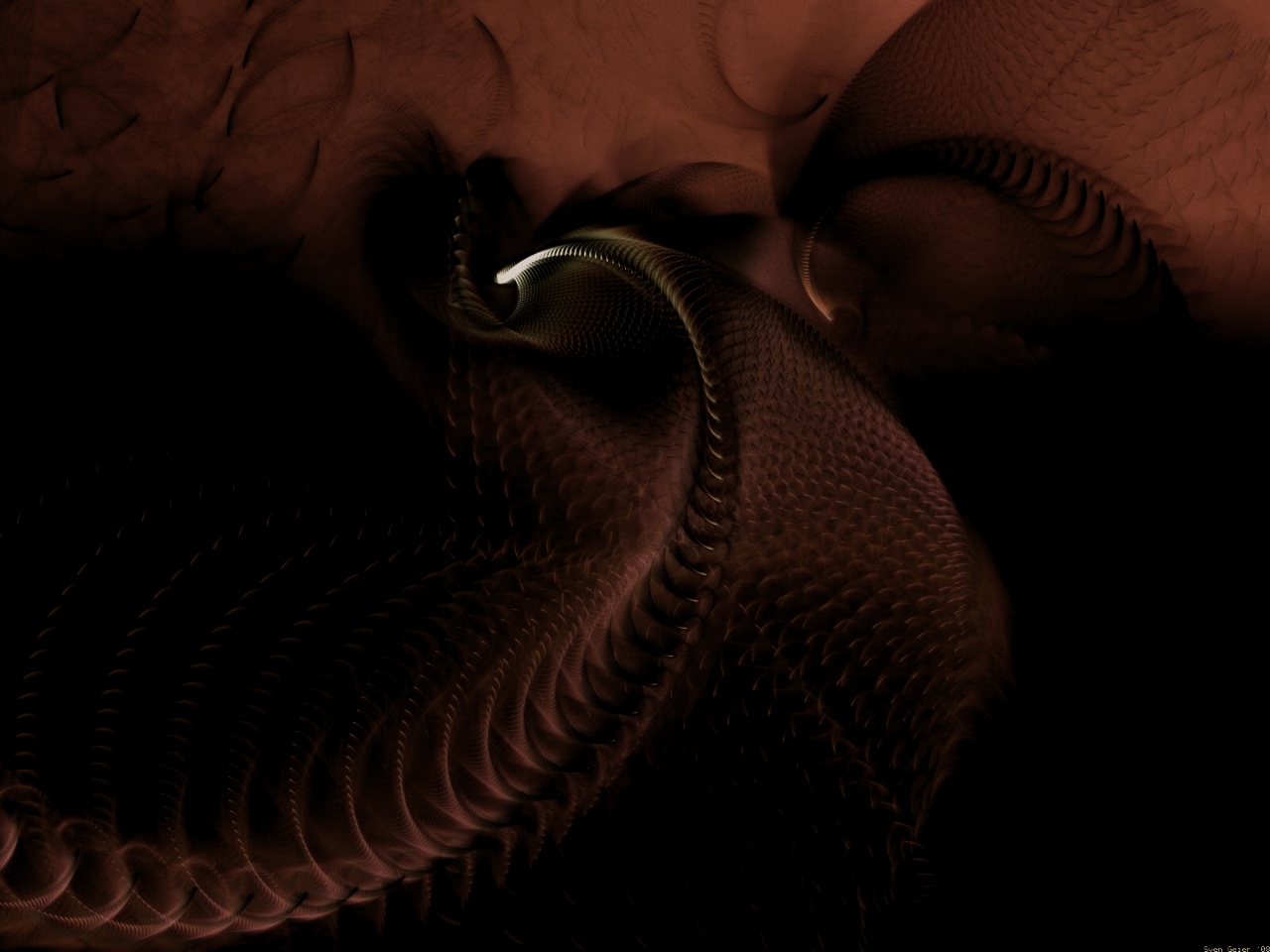 … already in an advanced state of evolution, the very first time they appear. It is as though they were just planted there, without any evolutionary history.”
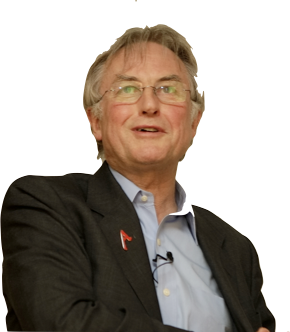 —Richard Dawkins
The Blind Watchmaker, p.229
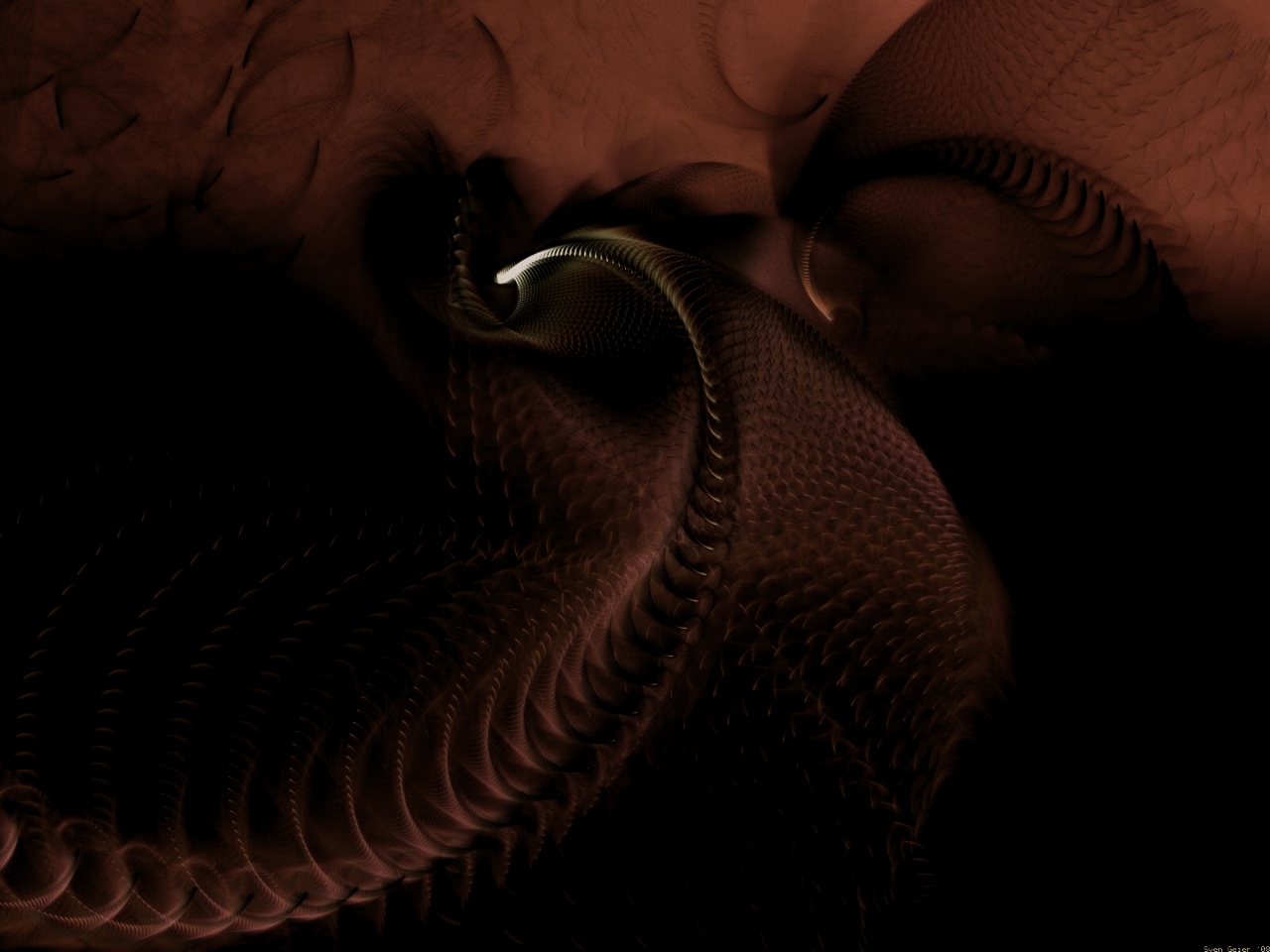 “The Cambrian ‘explosion’ of body plans is perhaps the single most striking feature of the metazoan fossil record. The rapidity with which phyla and classes …
—Gregory Wray
evolutionary biologist
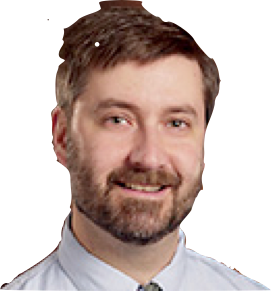 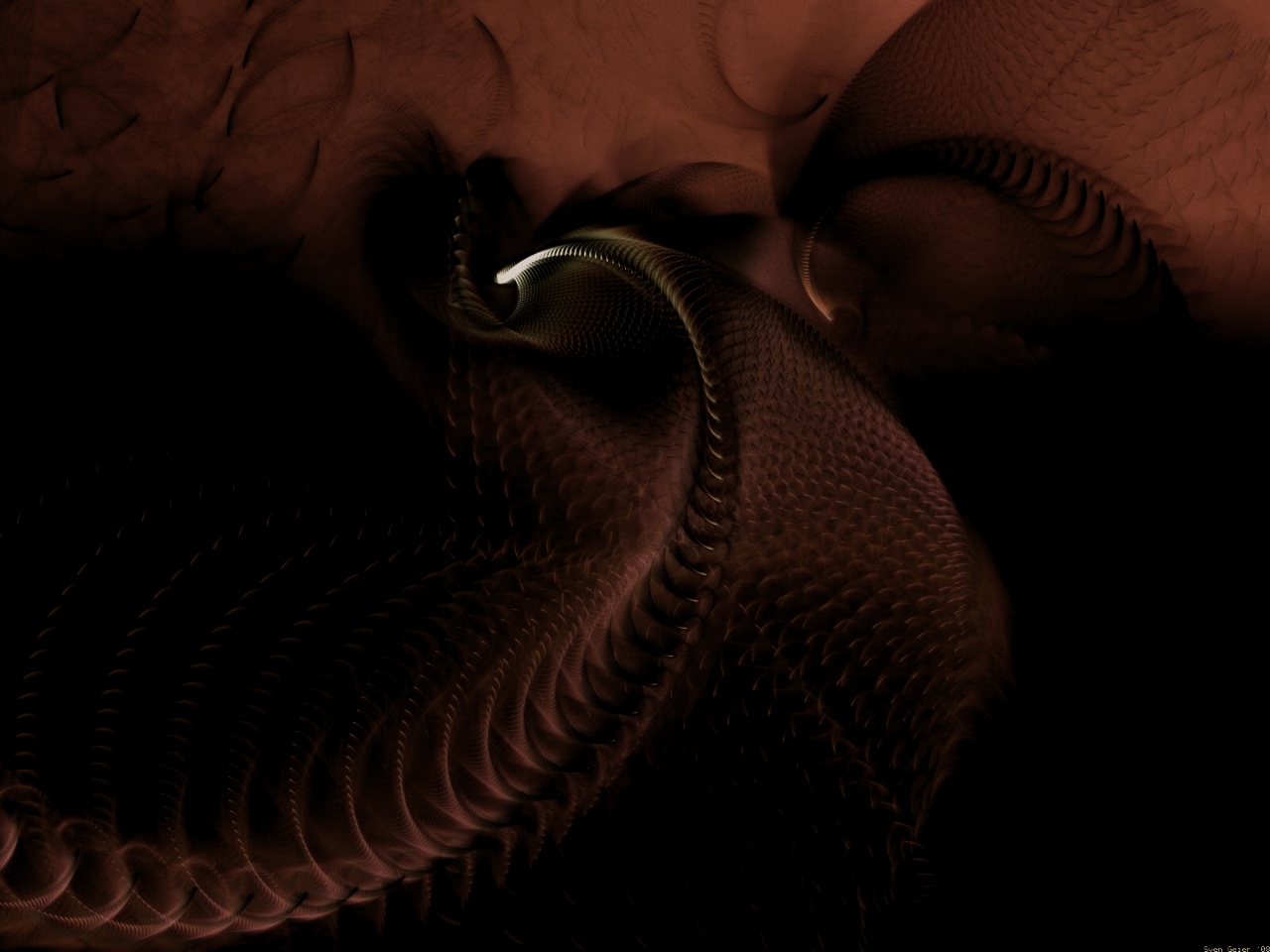 … appeared during the early Paleozoic coupled with much lower rates of appearance for higher taxa since, poses an outstanding problem for macroevolution.”
—Gregory Wray
American Zoologist 32, p. 131
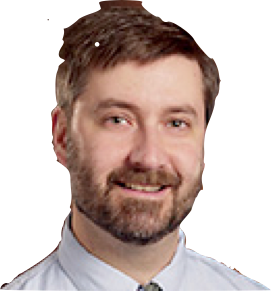 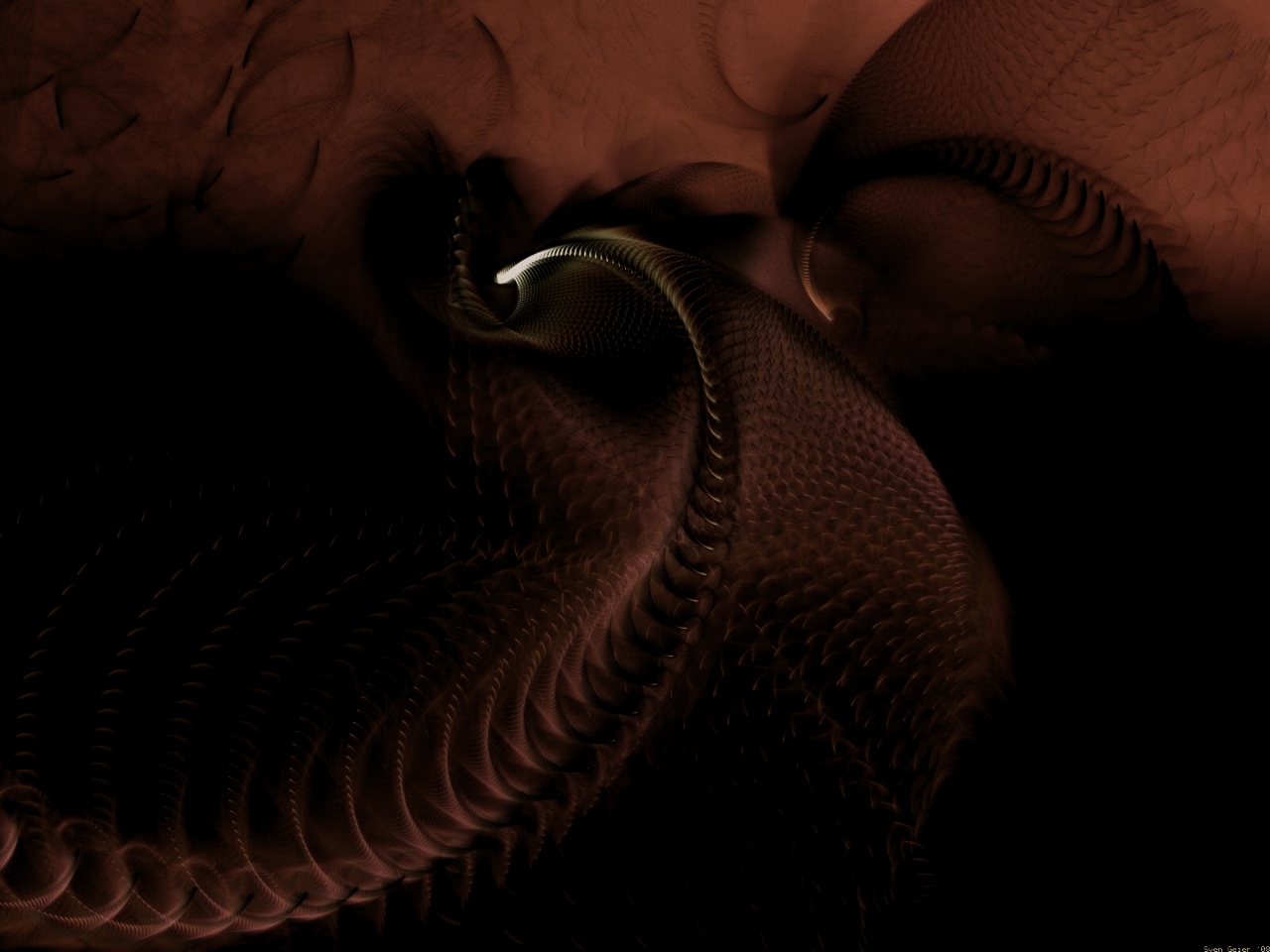 “Elucidating the materialistic basis of the Cambrian explosian has become more elusive, not less, the more we know about the event itself.”
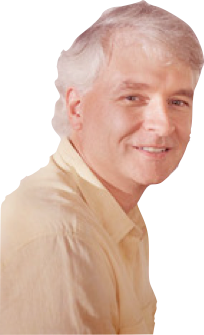 —Kevin Peterson et al
BioEssays 31 (2009): 737